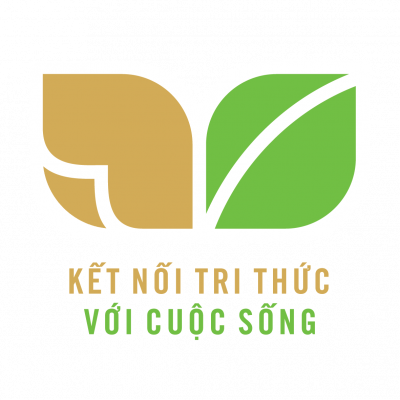 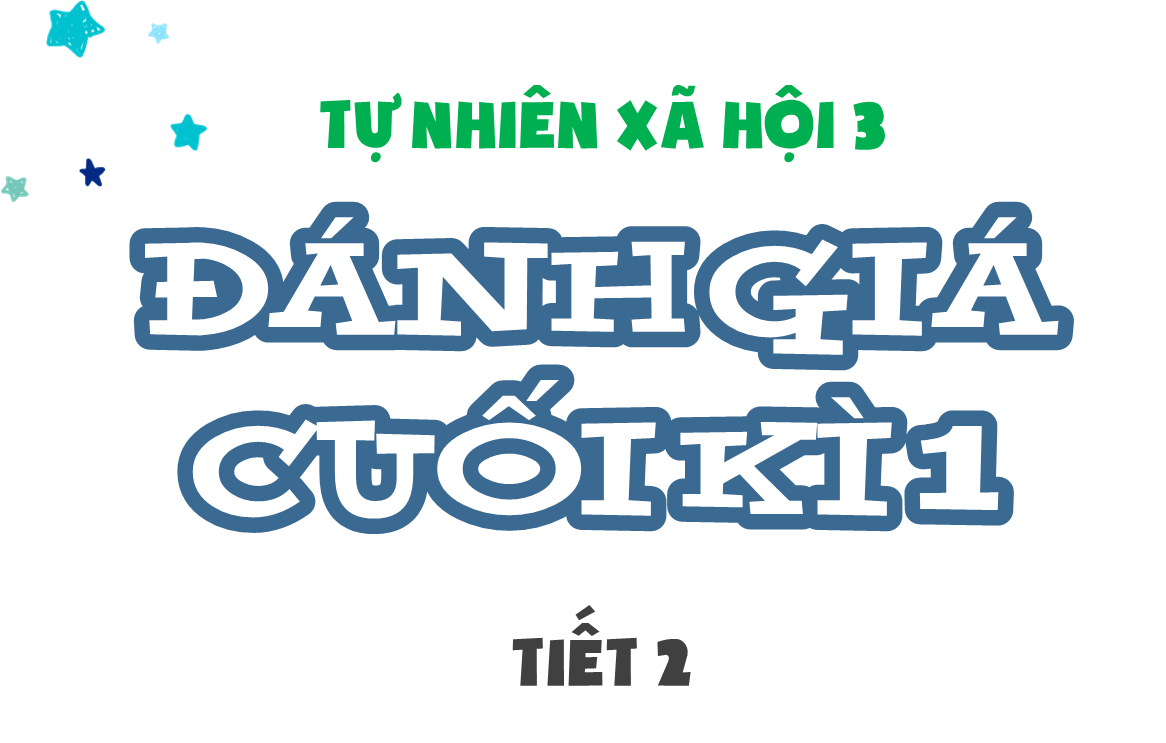 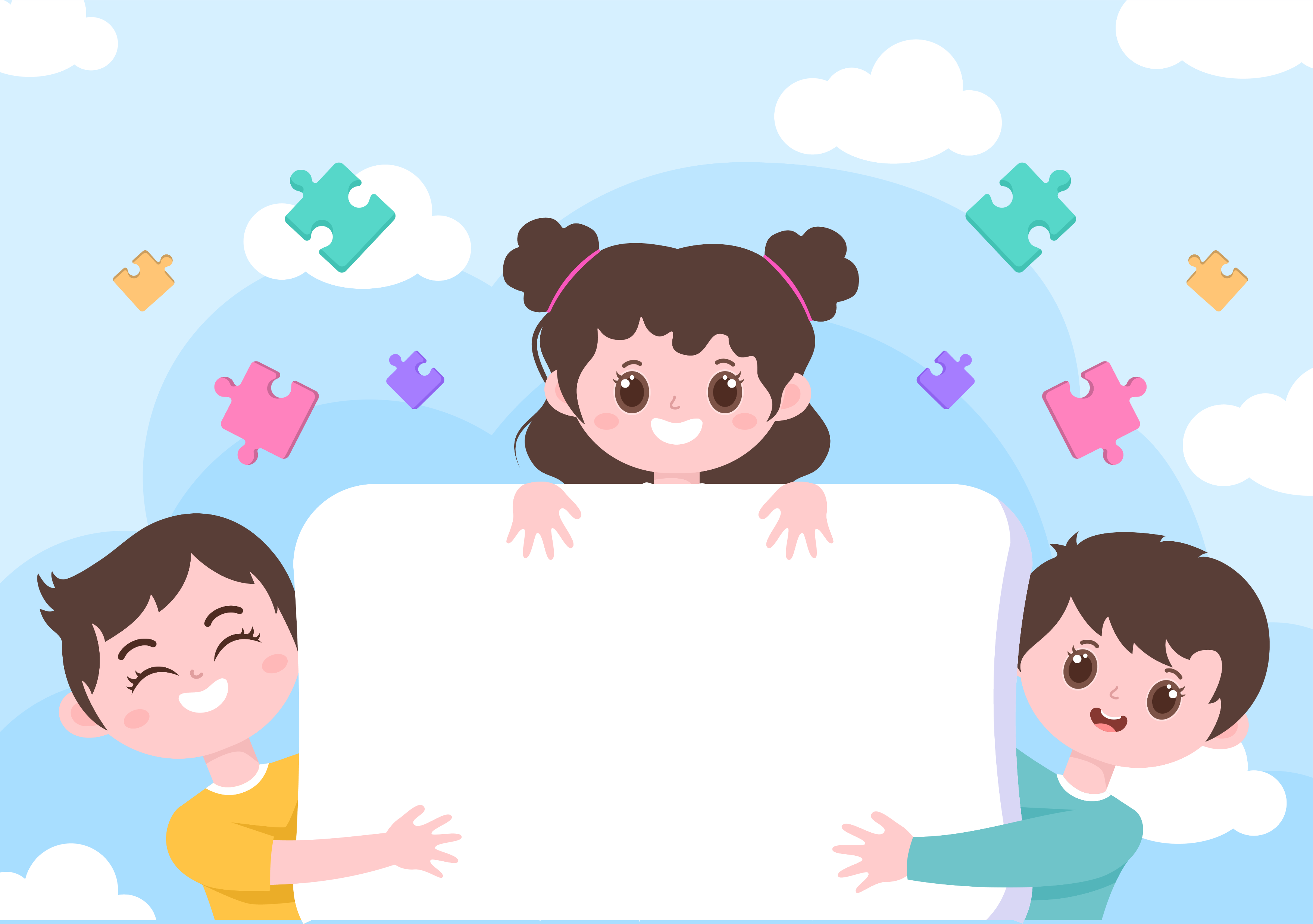 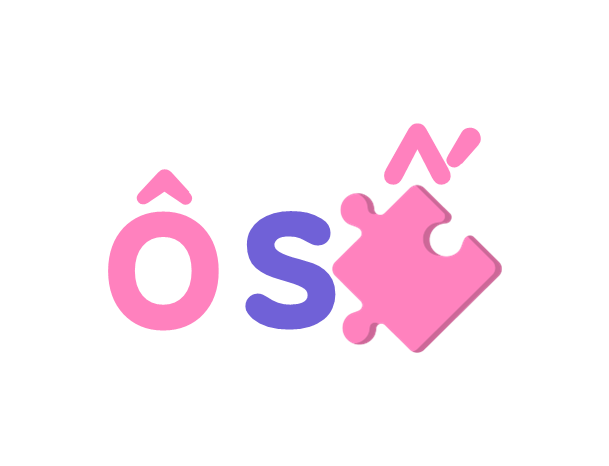 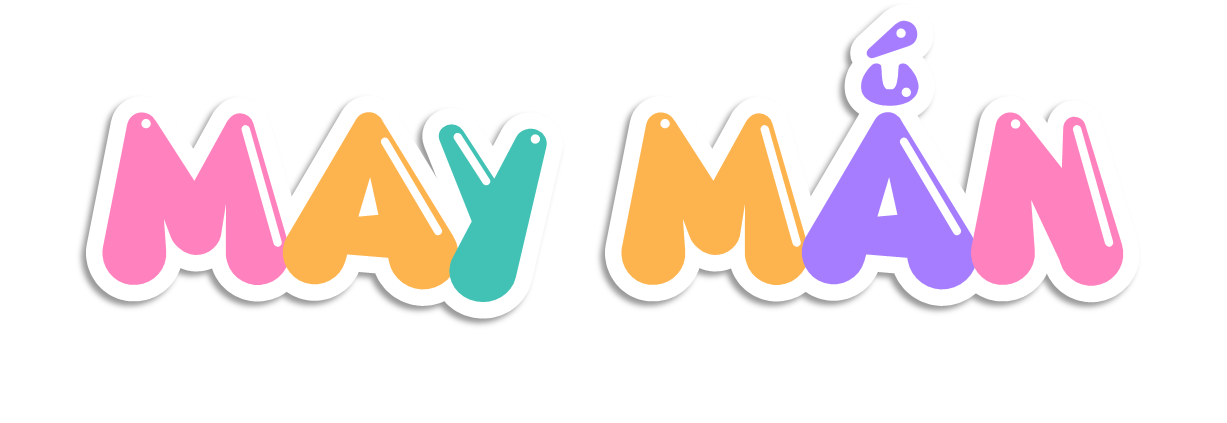 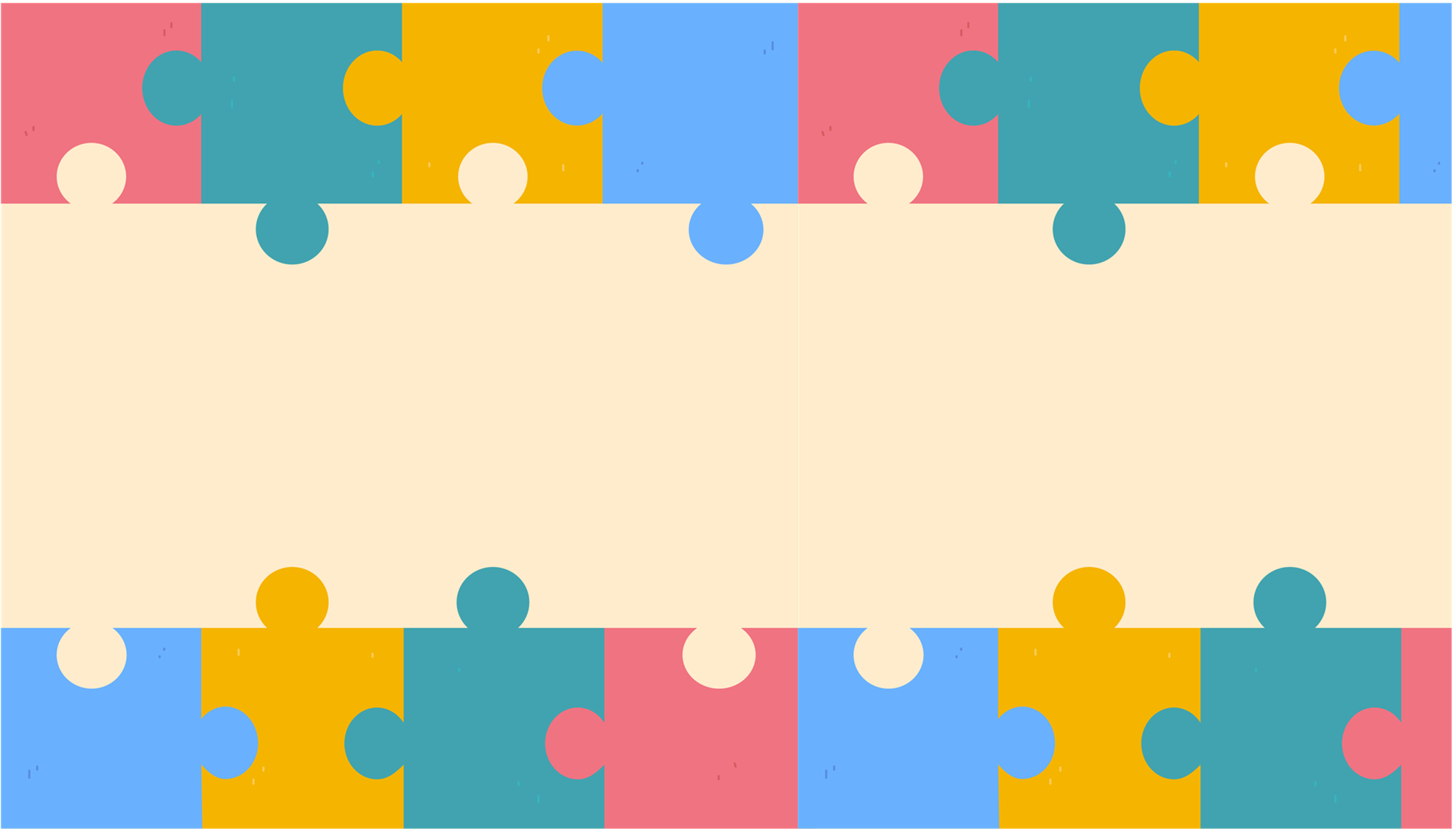 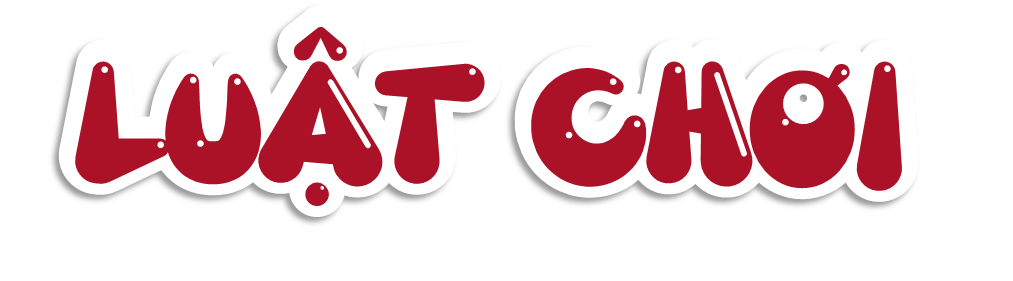 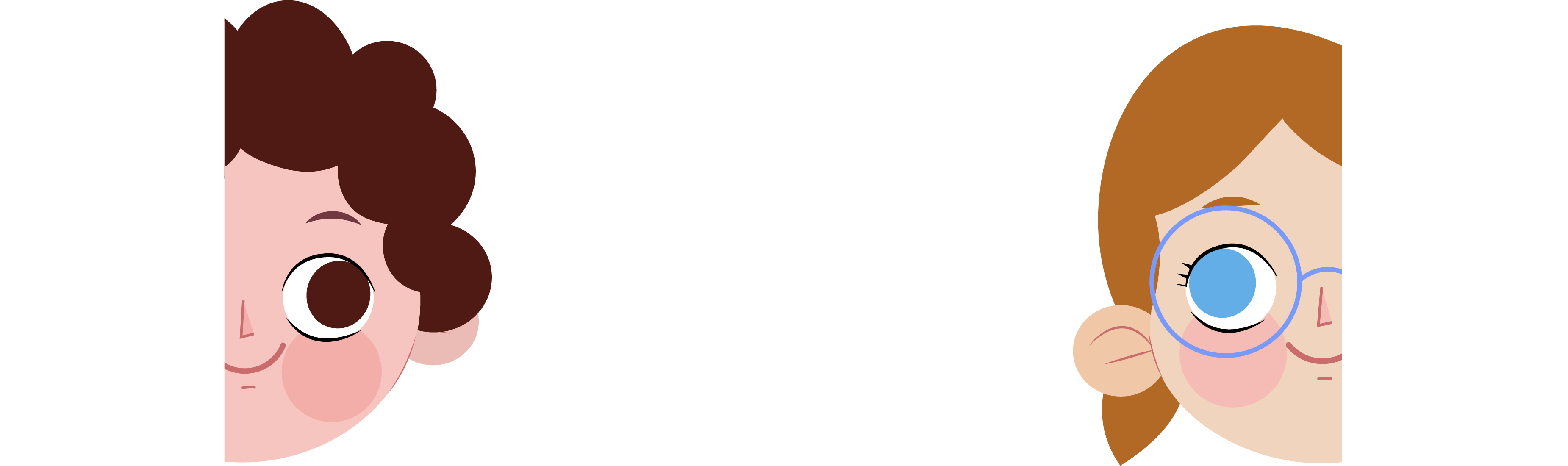 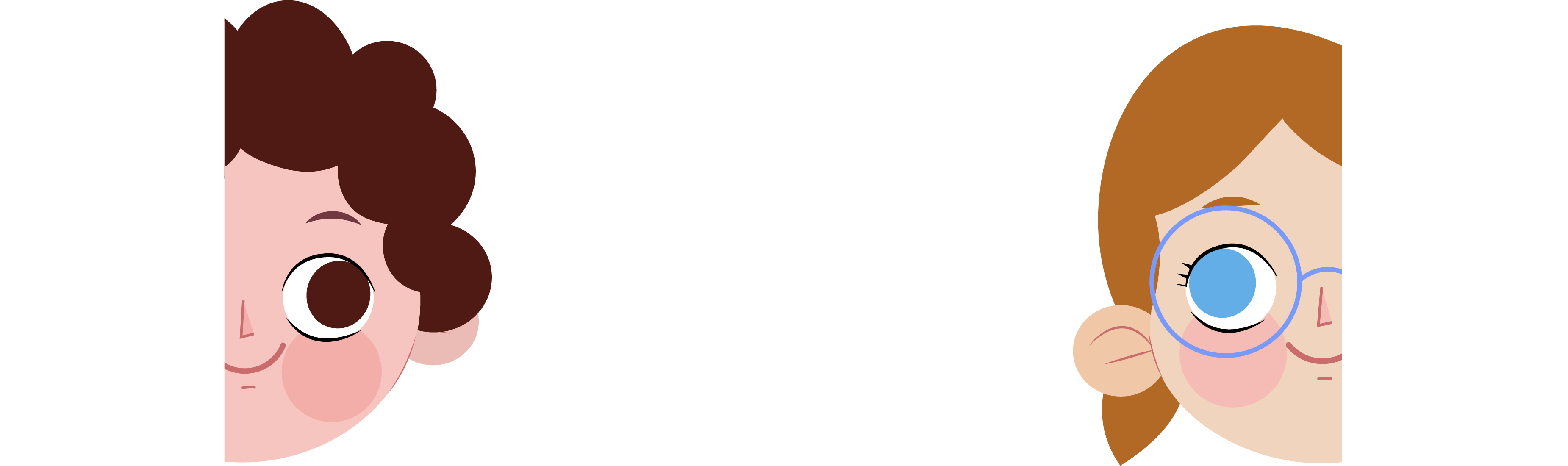 Cả lớp sẽ chia làm 2 đội chơi, mỗi đội sẽ chọn 1 con số, trả lời đúng câu hỏi ẩn sau con con số sẽ ghi được điểm. Đội nào có nhiều điểm, đội đó sẽ chiến thắng và nhận được phần thưởng. Đừng quên có các con số may mắn và không may mắn nhé!
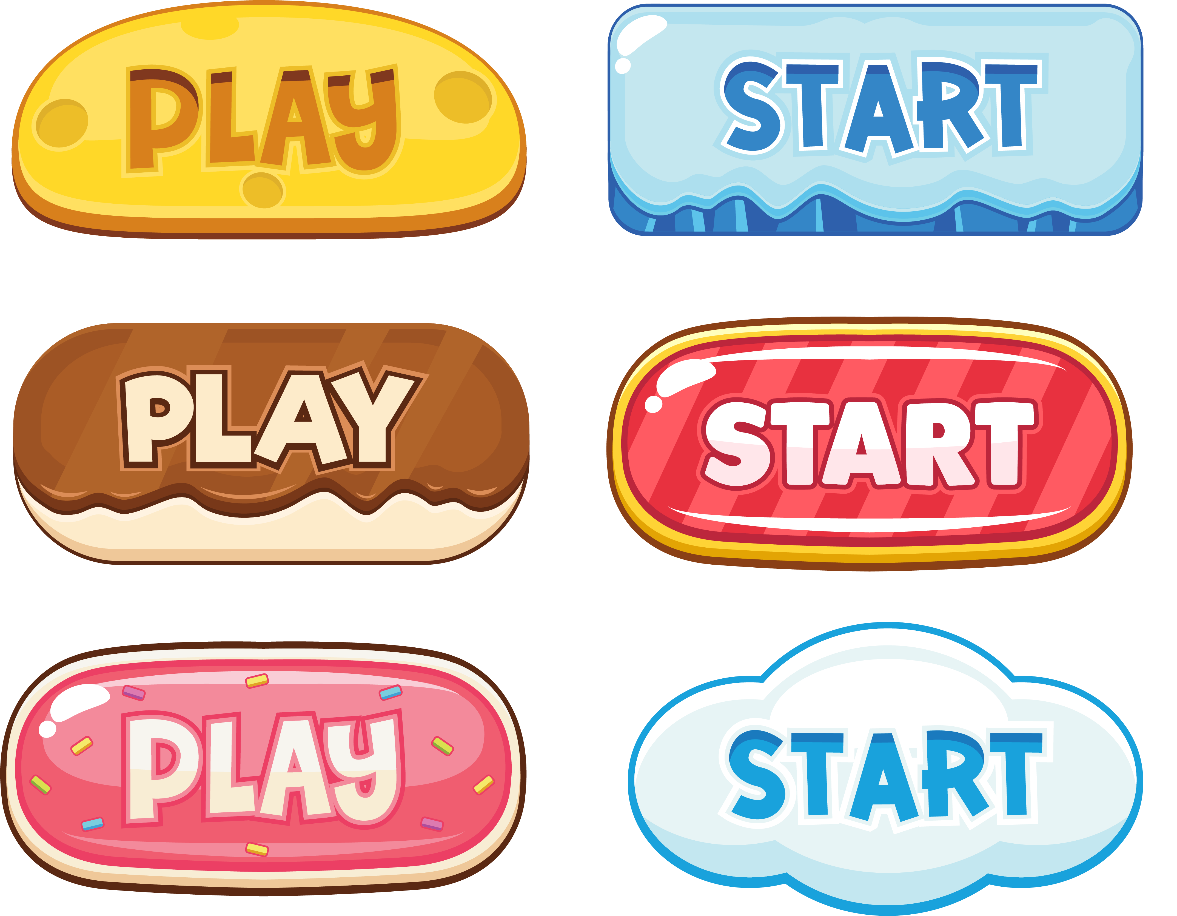 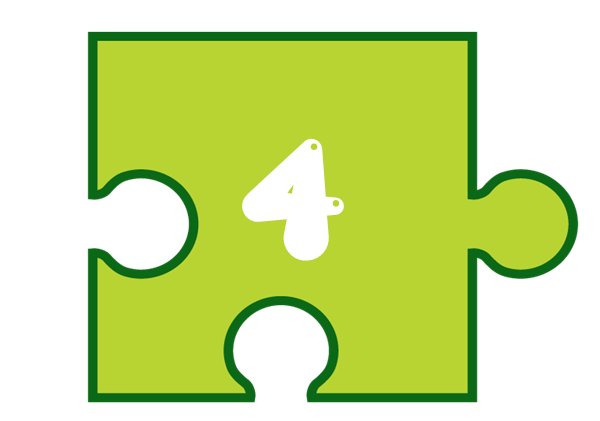 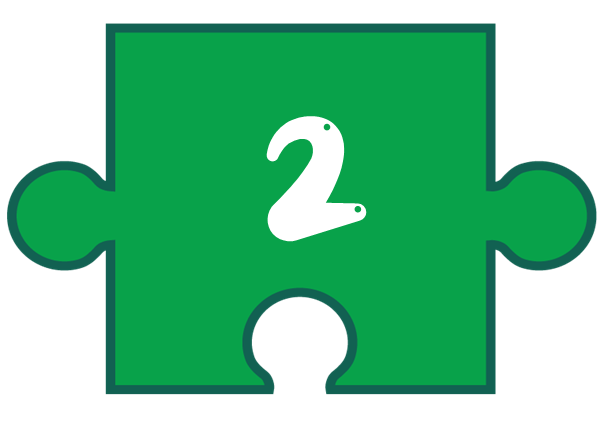 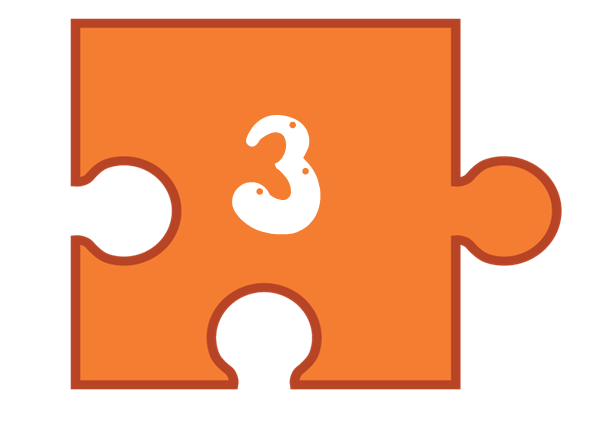 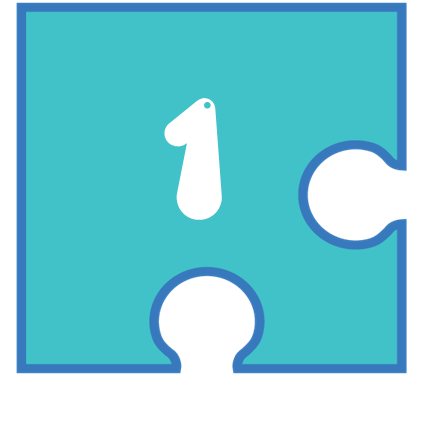 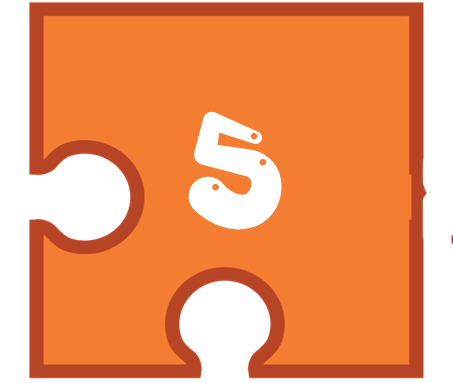 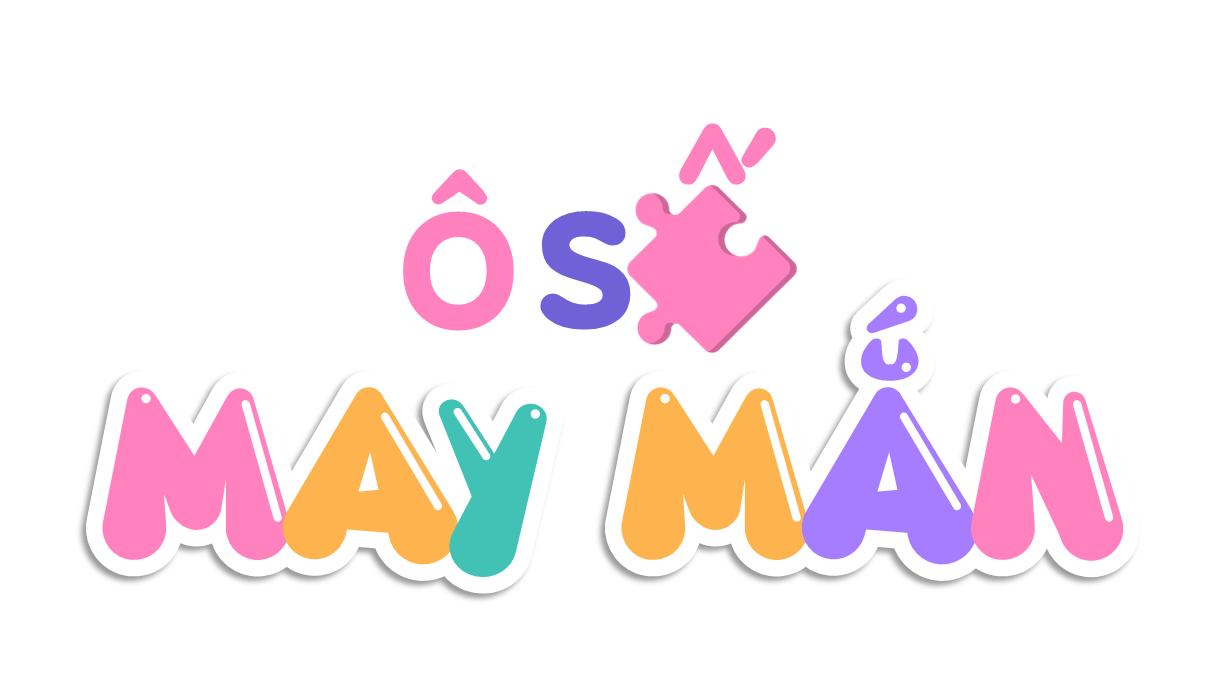 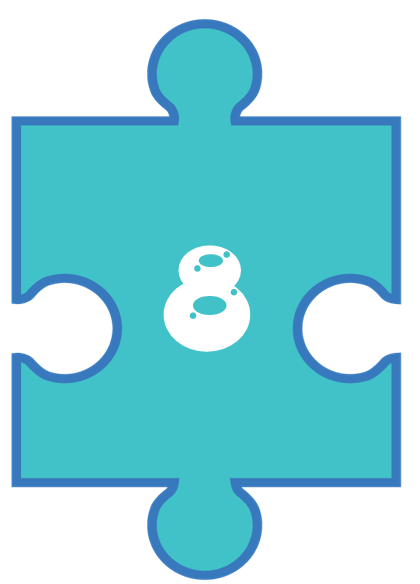 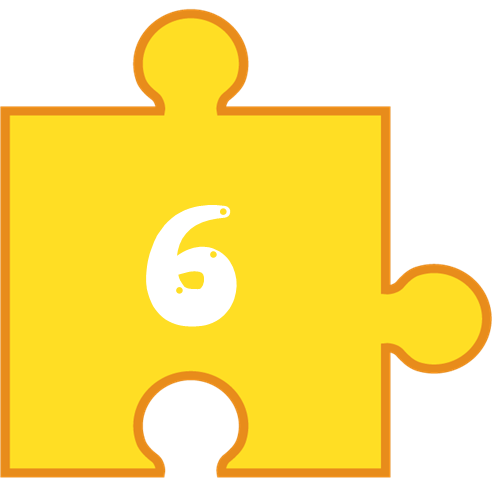 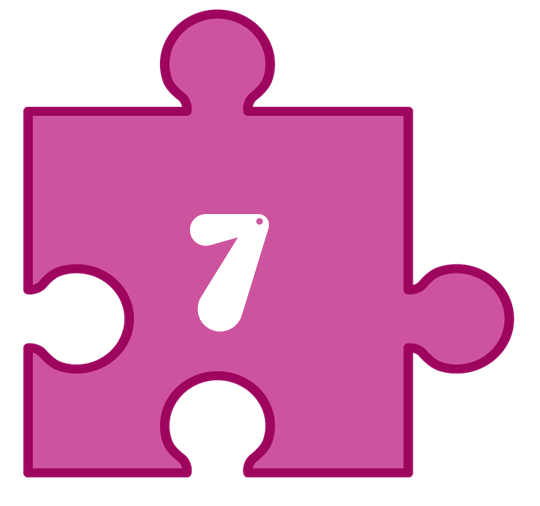 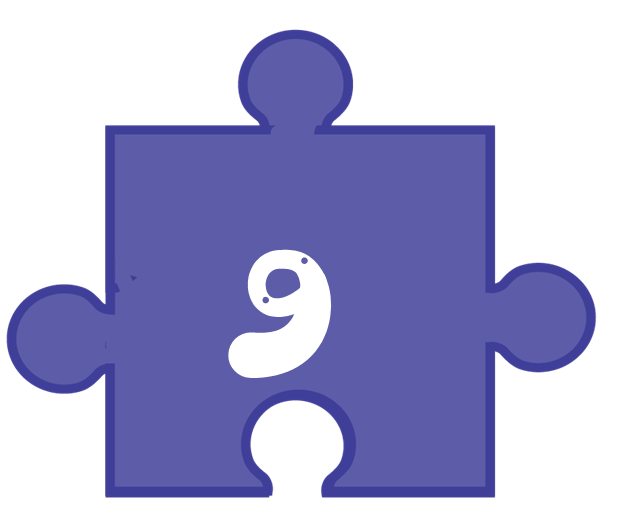 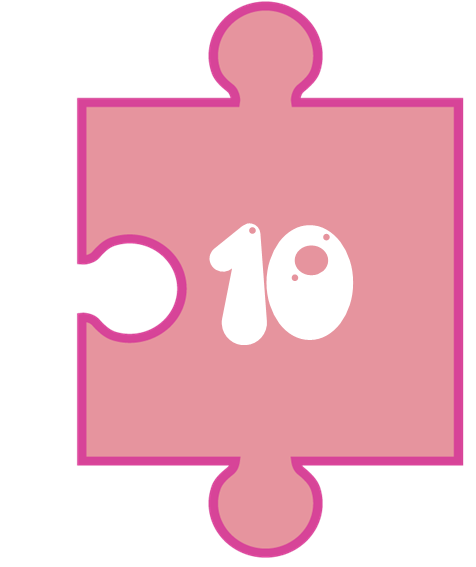 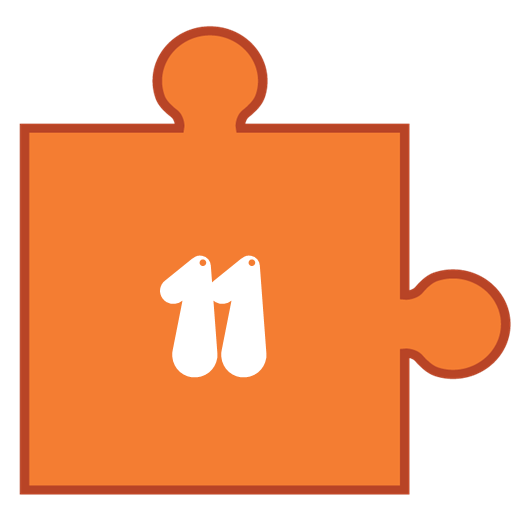 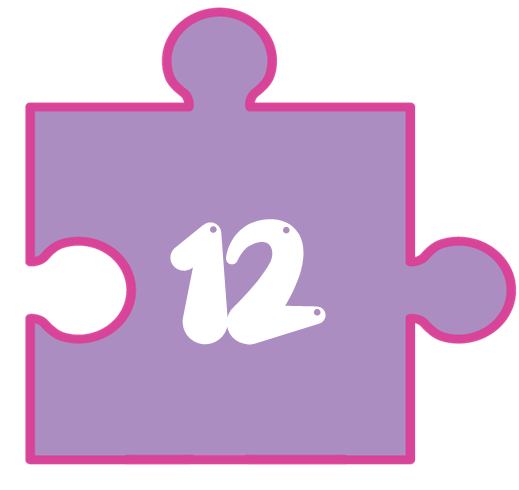 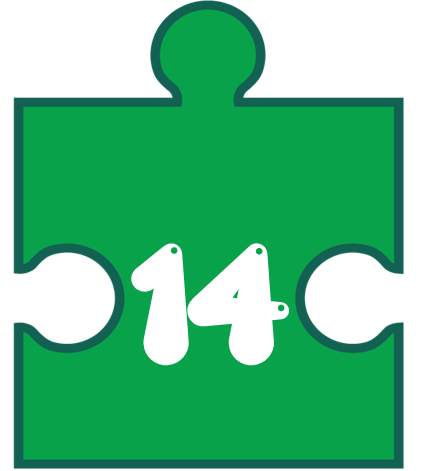 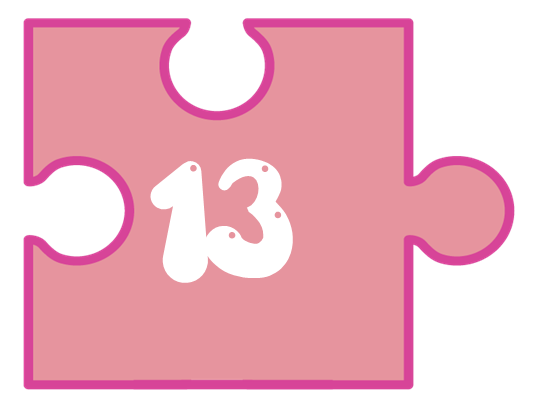 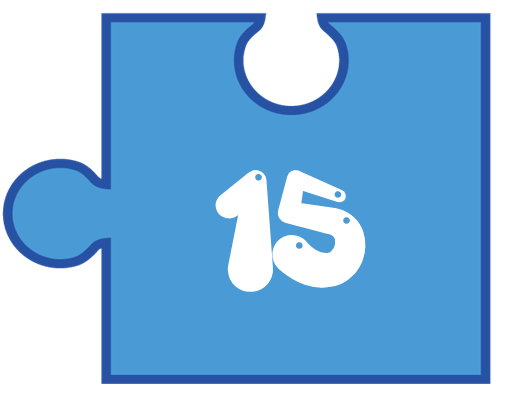 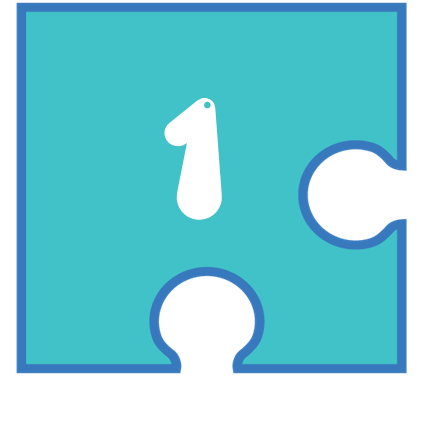 Người đàn ông sinh ra bố mình là …. (Điền vào chỗ chấm)
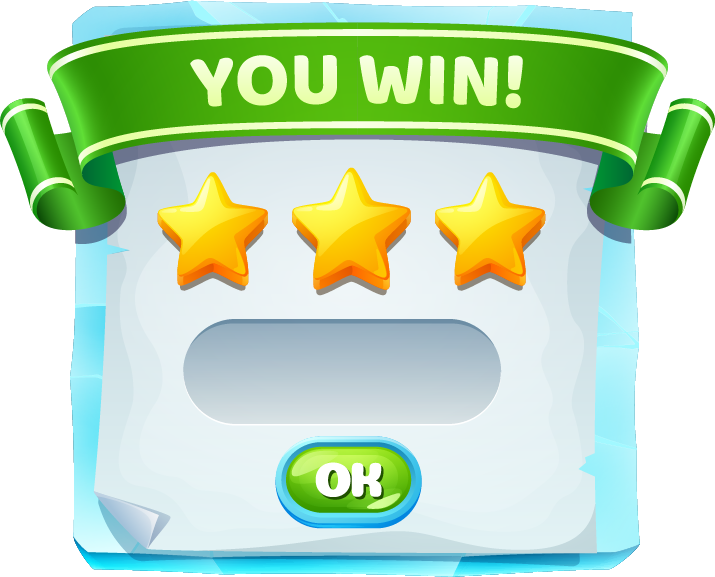 Ông cố
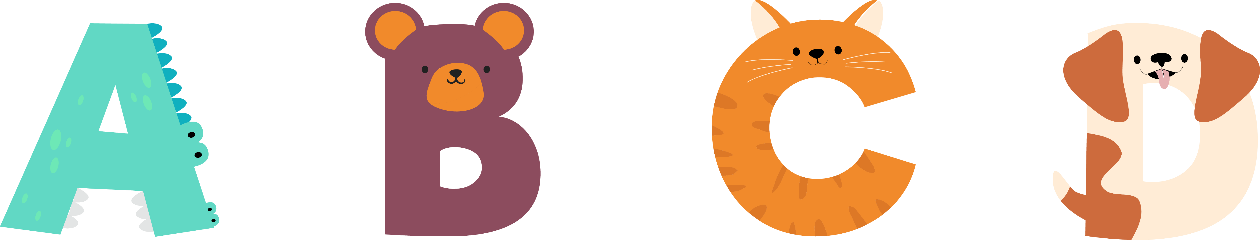 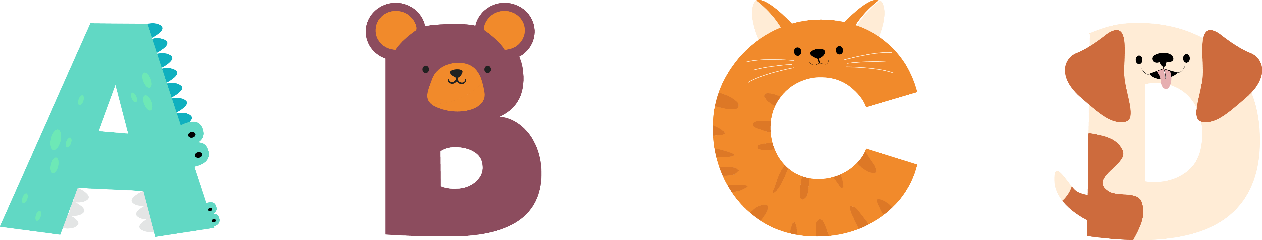 Ông nội
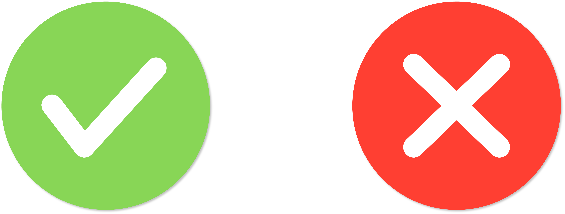 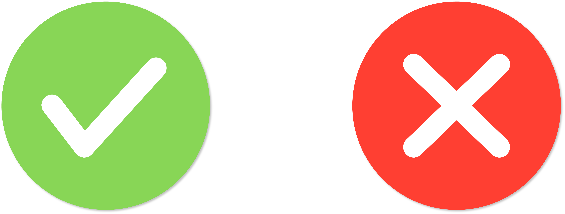 + 10
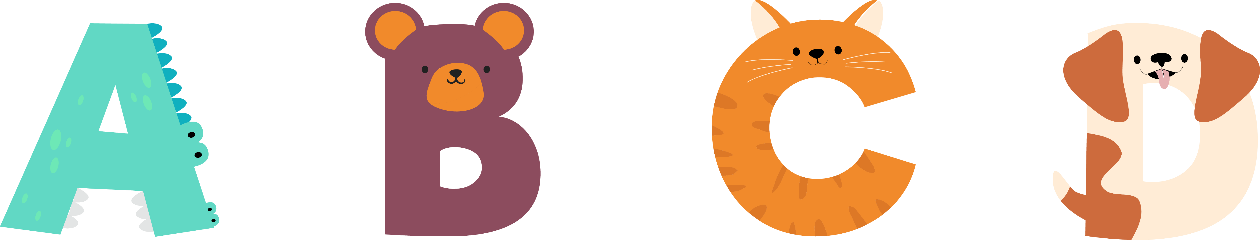 Ông ngoại
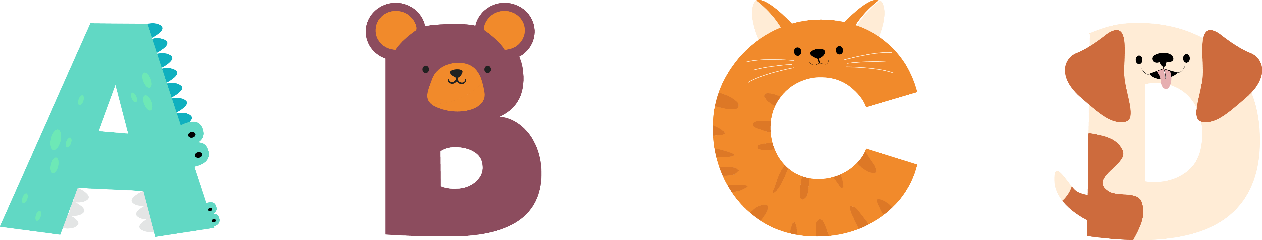 Bác trai
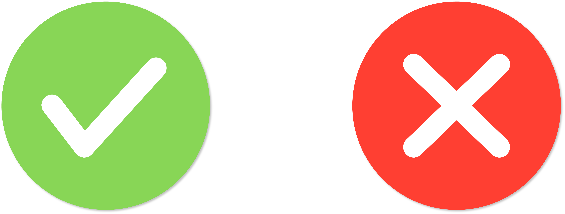 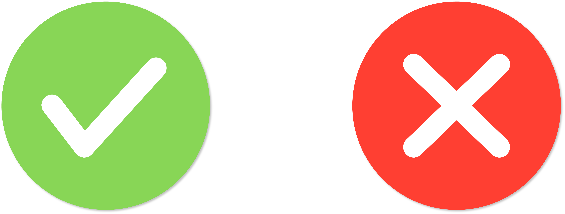 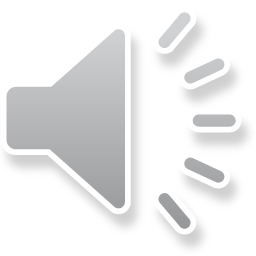 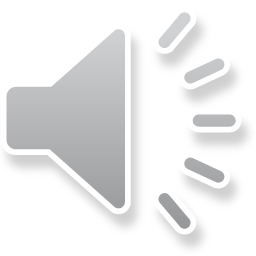 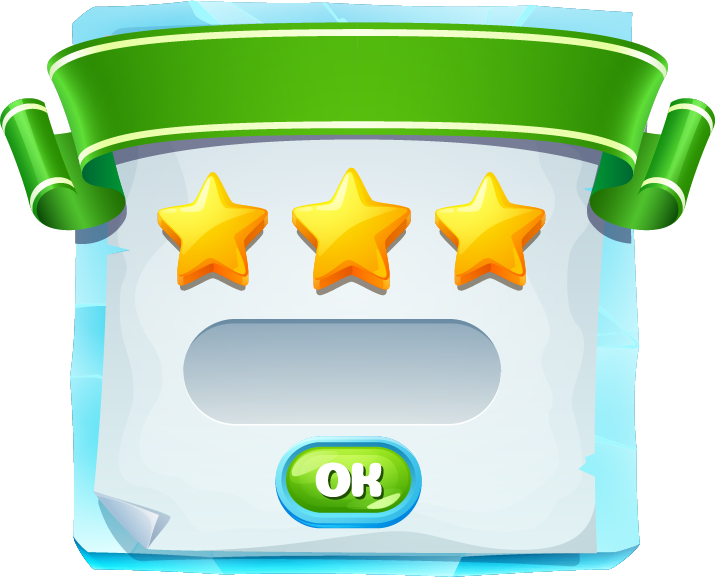 LUCKY NUMBER
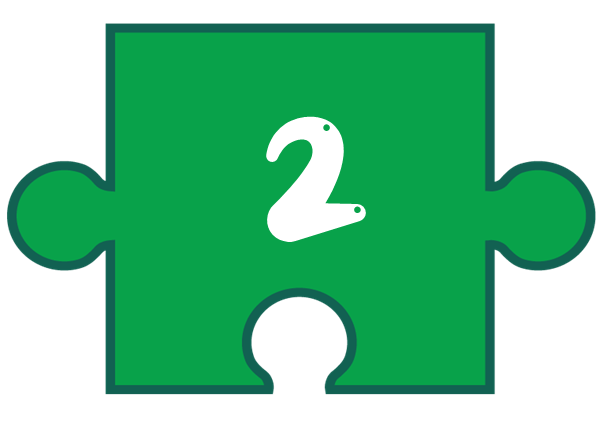 + 20
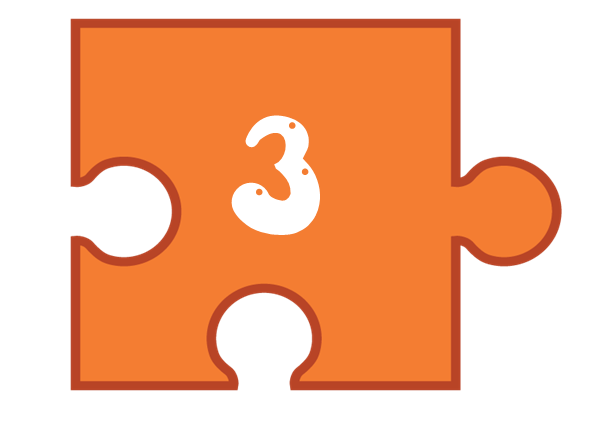 Khi phát hiện cháy, em đang ở trung tâm thương mại, em cần:
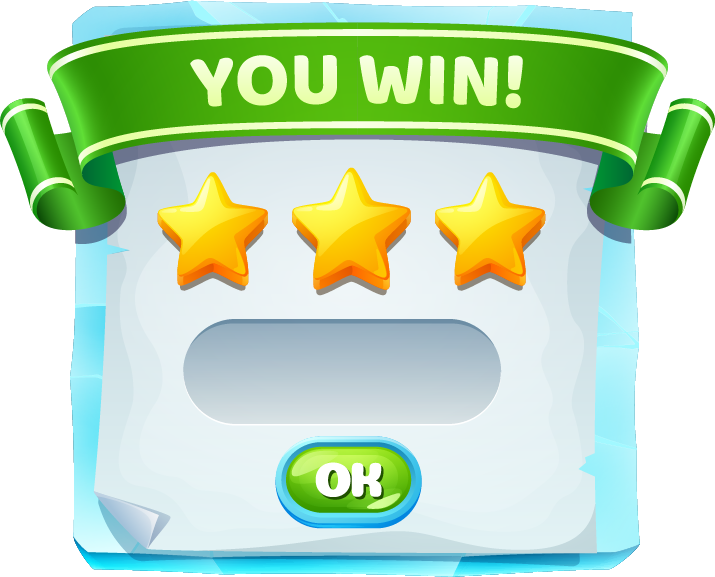 Đứng yên tại chỗ và không làm gì cả
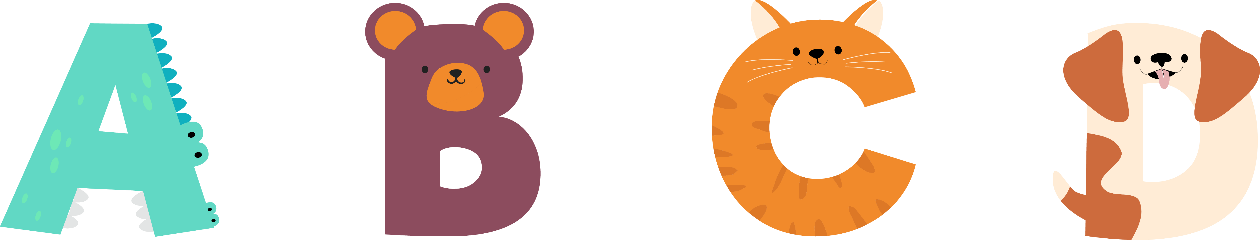 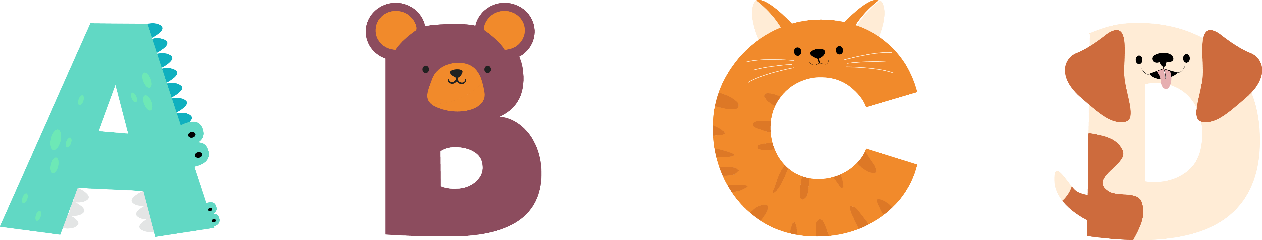 Sử dụng thang máy để thoát hiểm
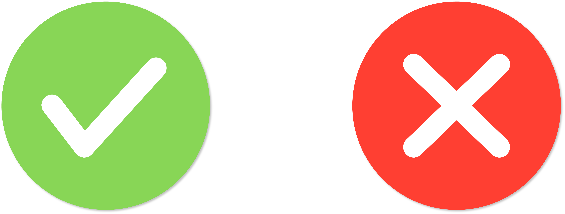 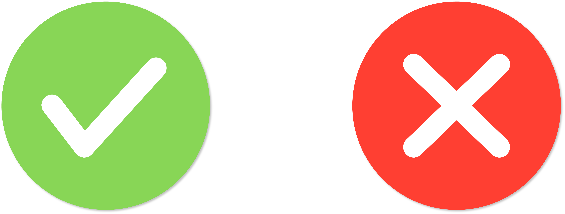 + 20
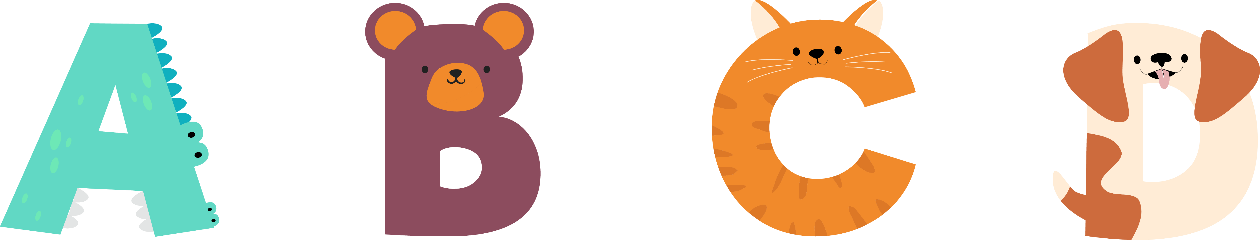 Sử dụng thang bộ để thoát hiểm
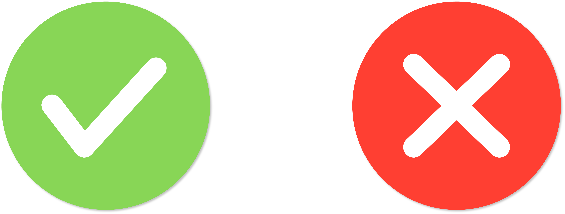 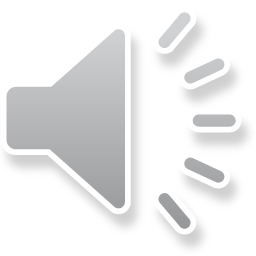 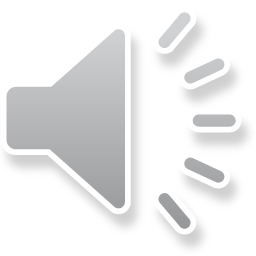 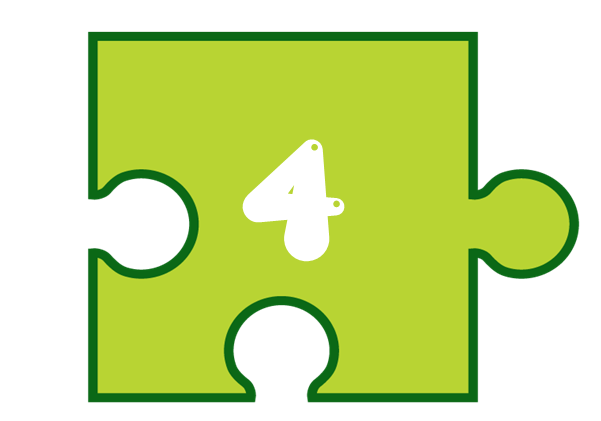 Số điện thoại cần liên lạc khi phát hiện cháy là:
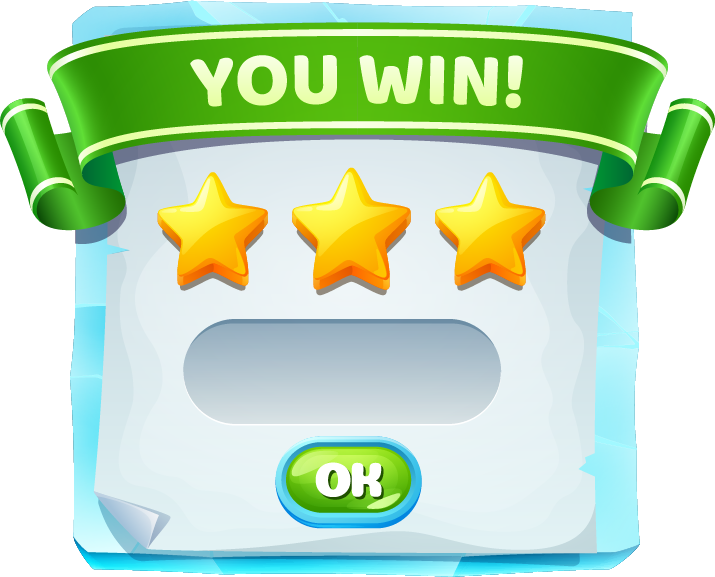 911
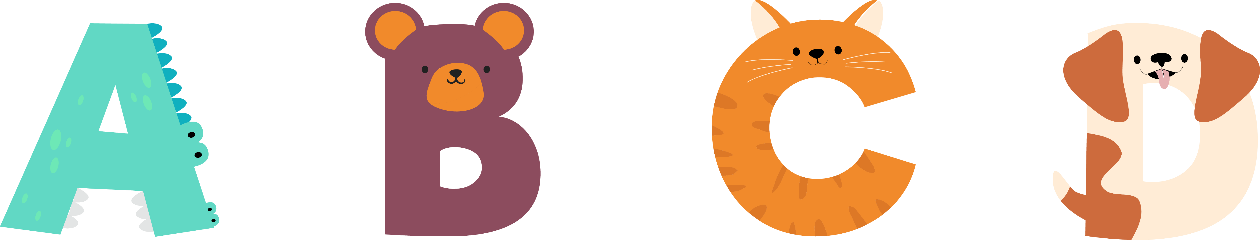 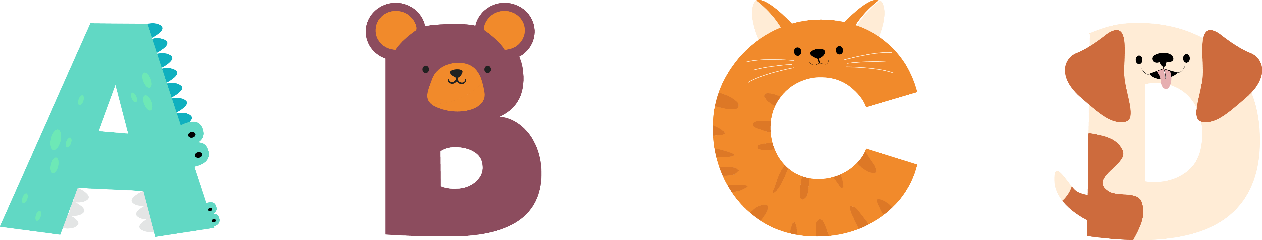 113
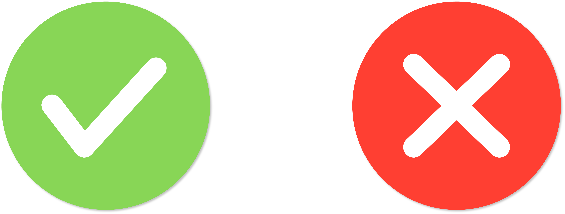 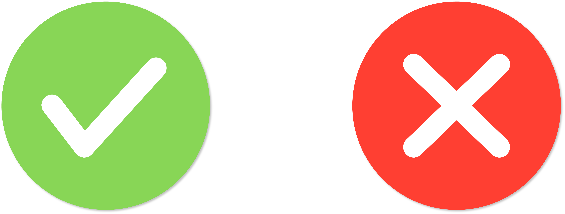 + 10
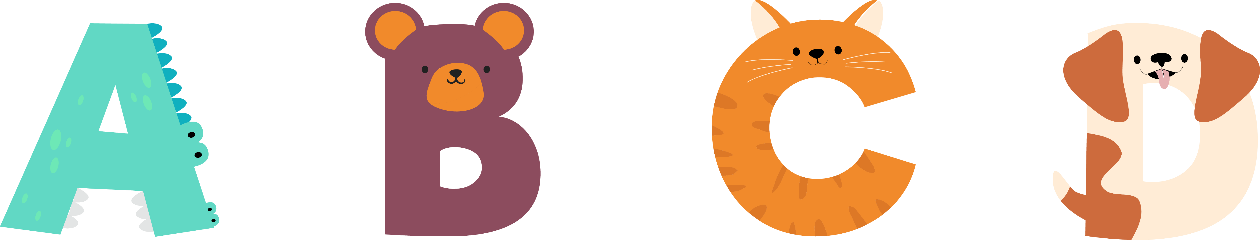 115
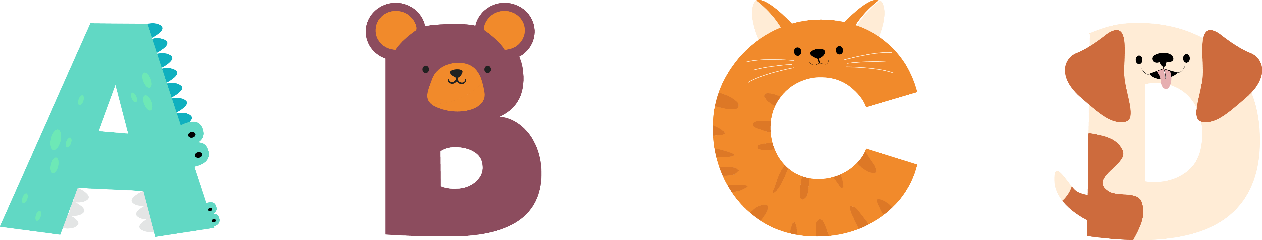 114
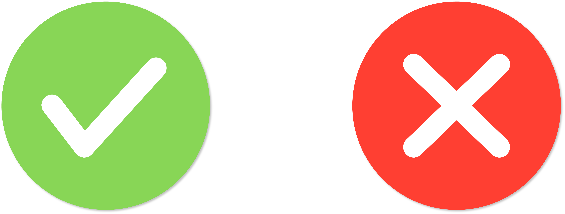 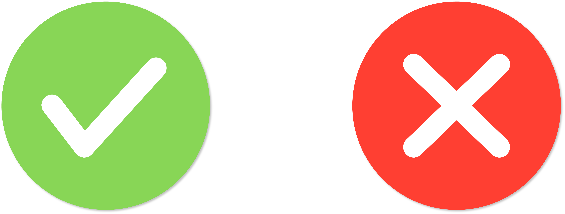 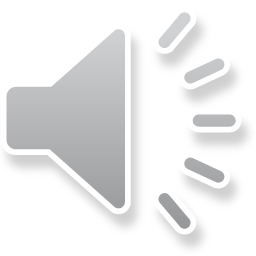 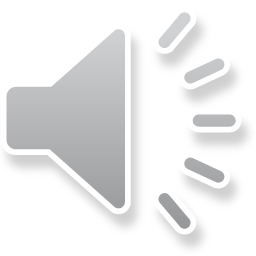 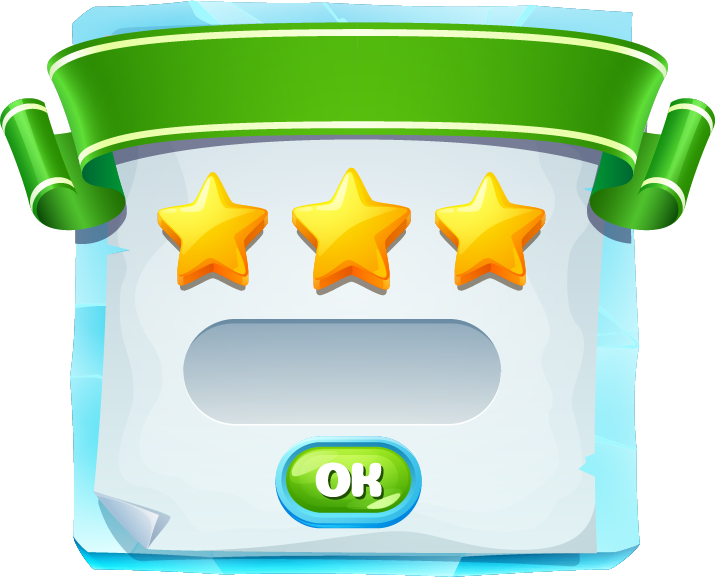 LUCKY NUMBER
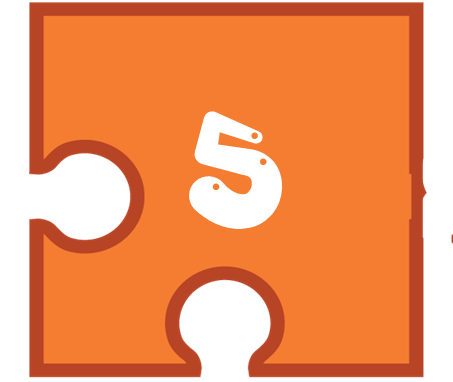 + 15
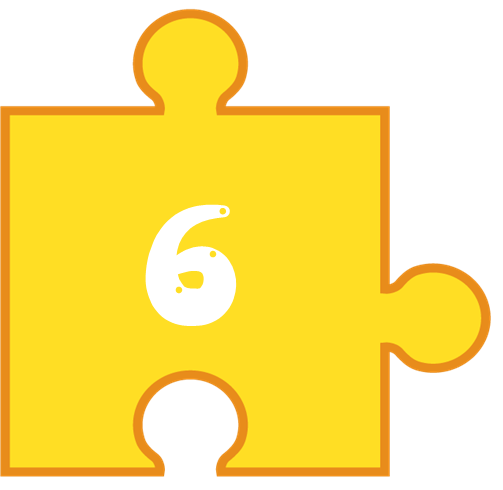 Kể ít nhất 3 việc làm con cần thực hiện khi phát hiện cháy
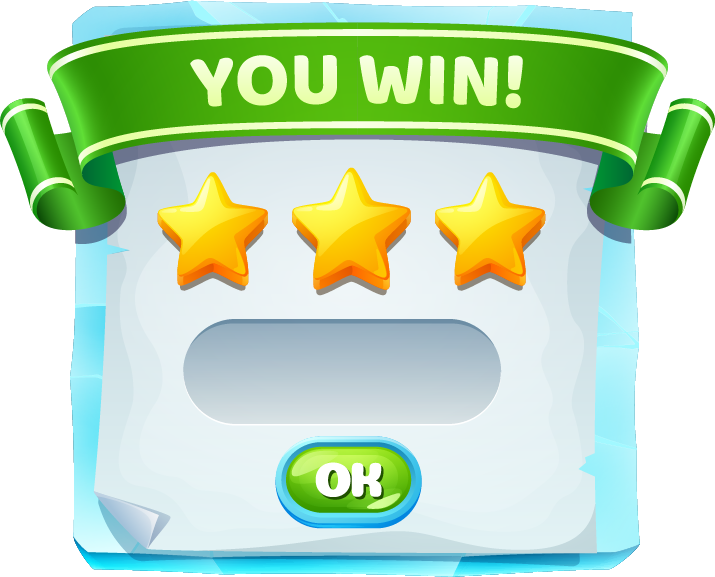 + 25
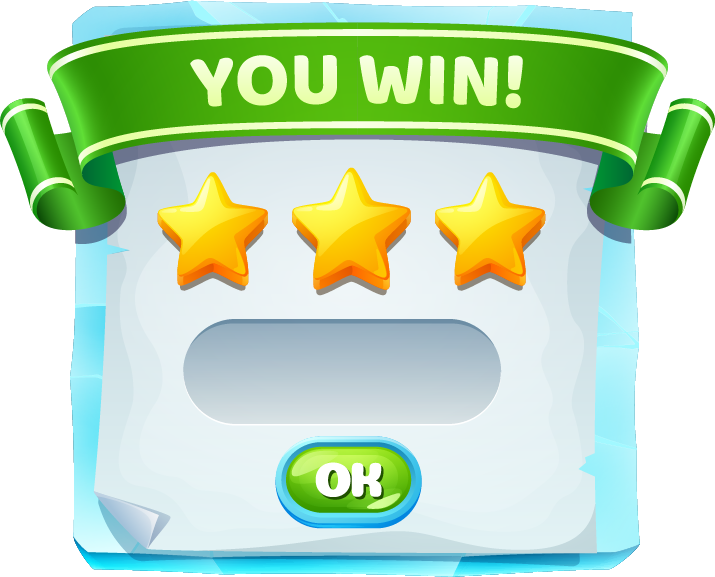 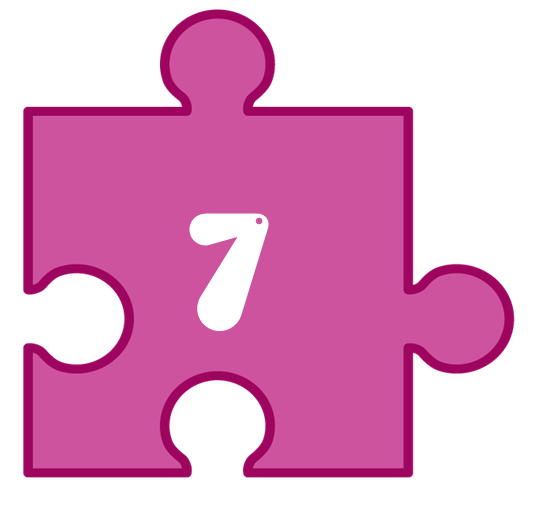 Vì sao chúng ta cần phải vệ sinh xung quanh nhà?
Chúng ta cần phải vệ sinh xung quanh nhà để tạo môi trường sống sạch đẹp, bảo vệ sức khỏe, góp phần phòng tránh dịch bệnh
+ 30
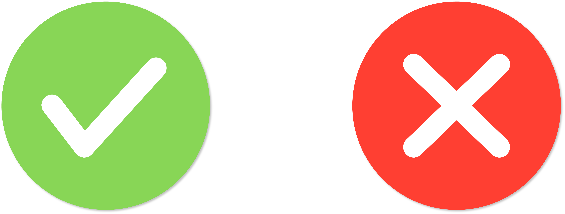 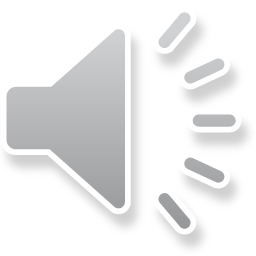 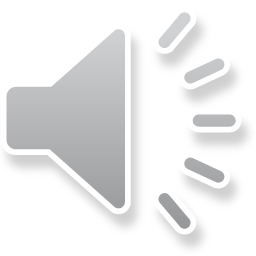 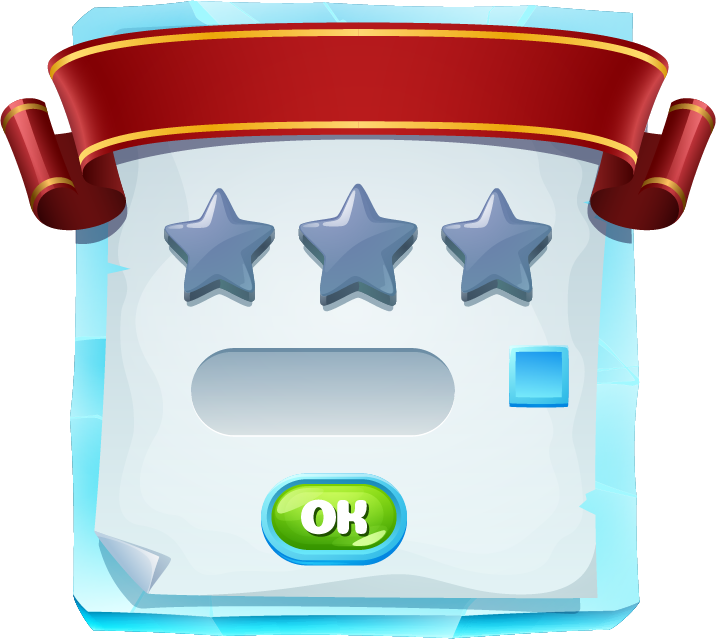 UNLUCKY
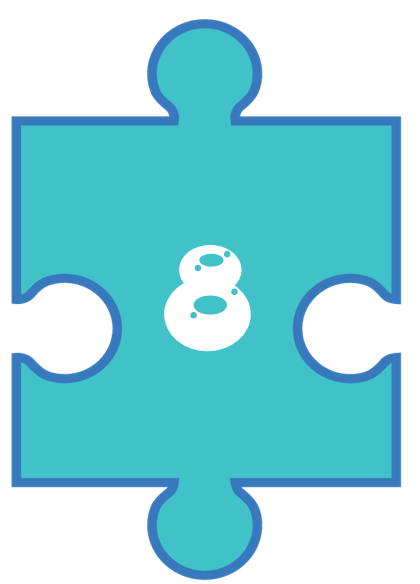 - 25
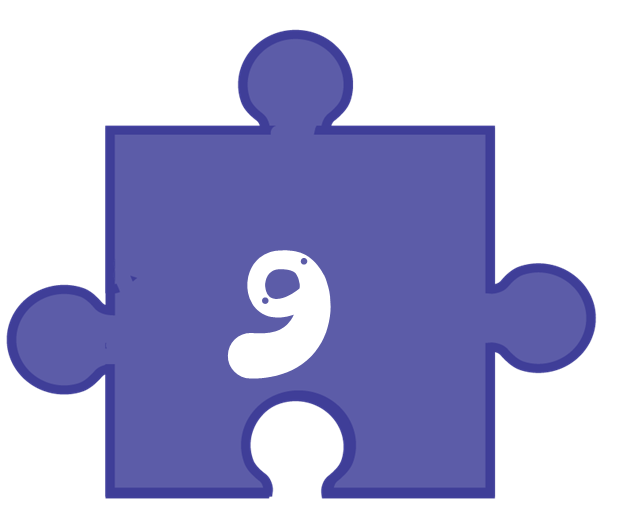 Hoạt động sản xuất nông nghiệp mang lại lợi ích gì?
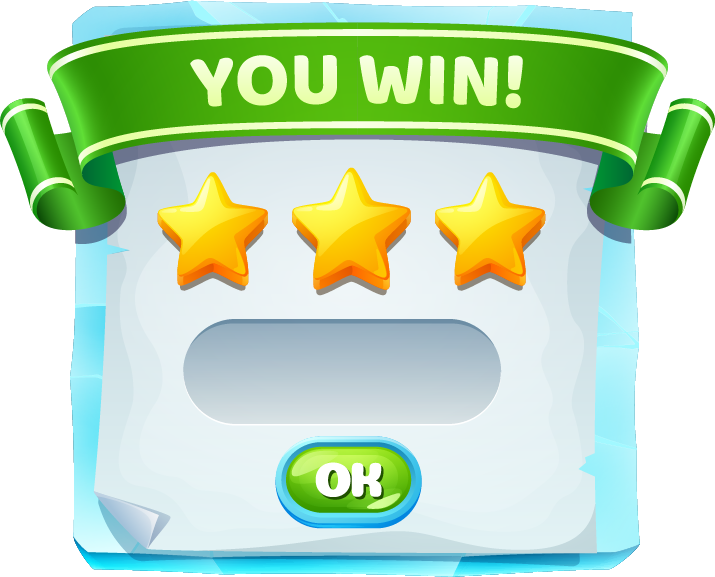 Tạo ra lương thực, thực phẩm
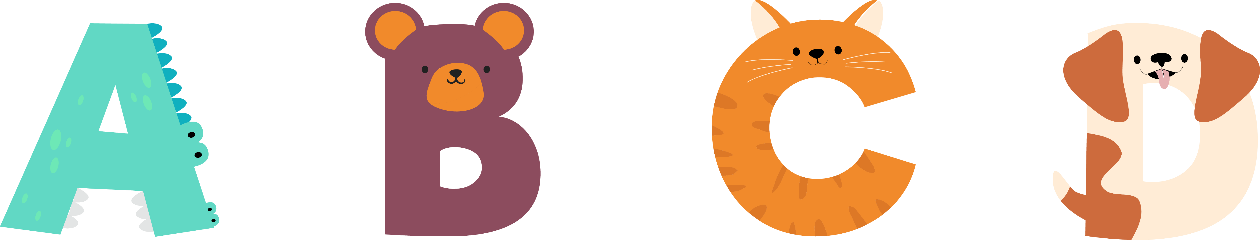 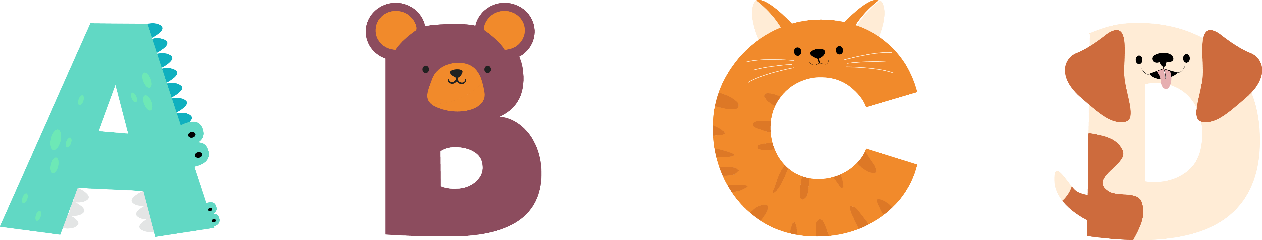 Tạo ra sản phẩm máy móc
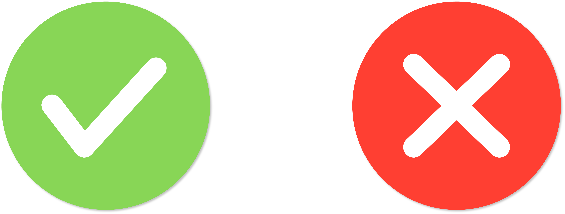 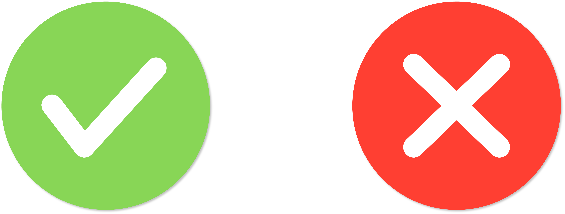 + 15
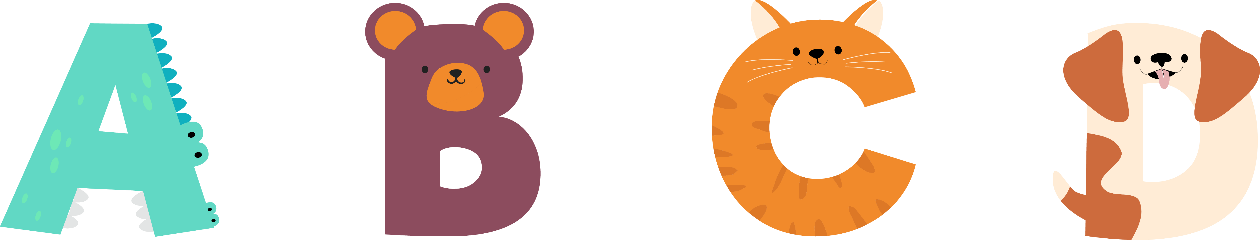 Phục vụ nhu cầu du lịch
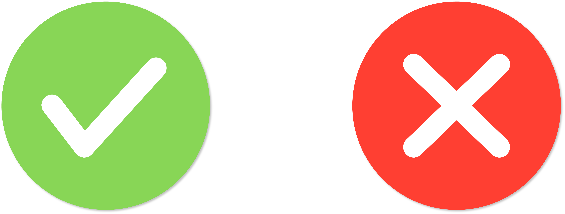 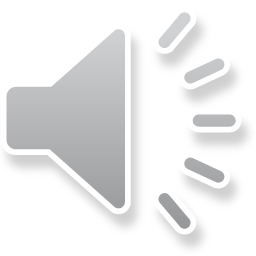 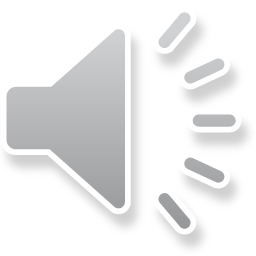 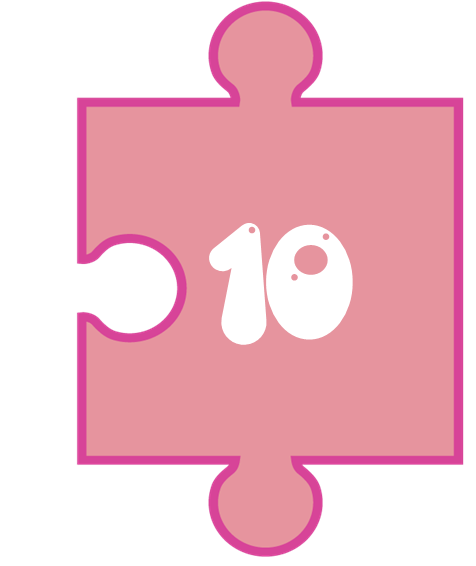 Đâu là di tích lịch sử?
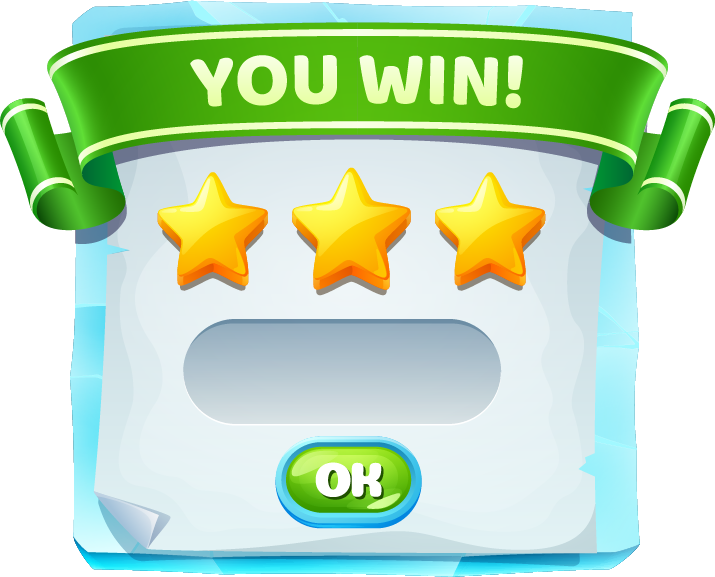 Vịnh Hạ Long
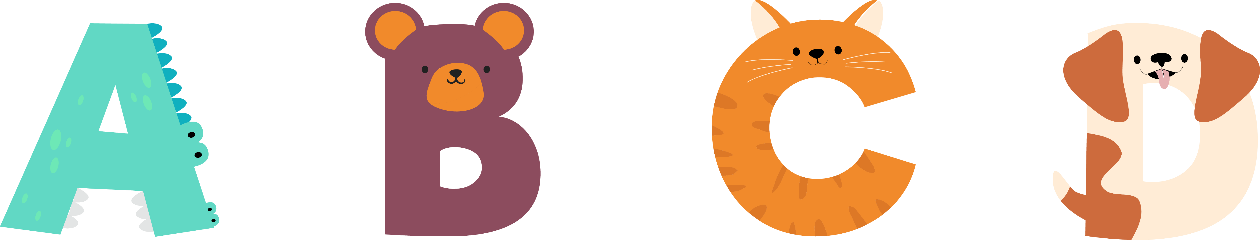 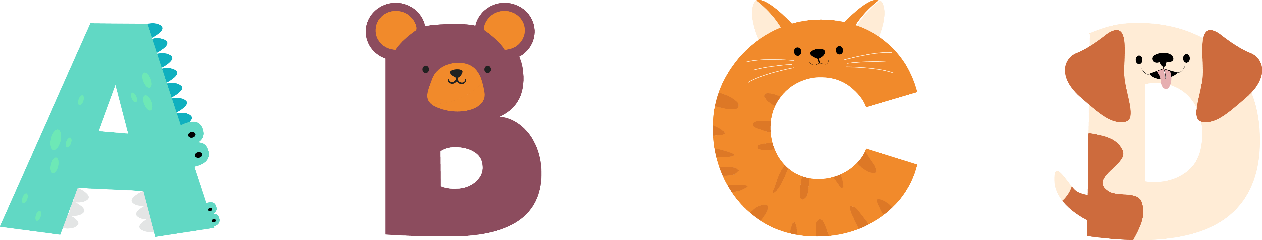 Cố đô Huế
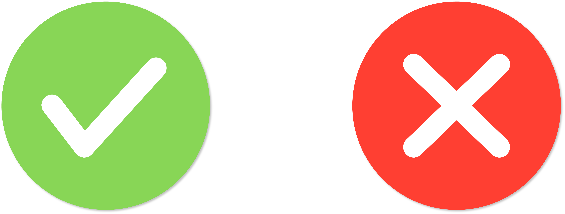 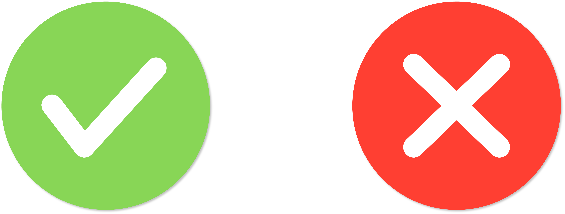 + 20
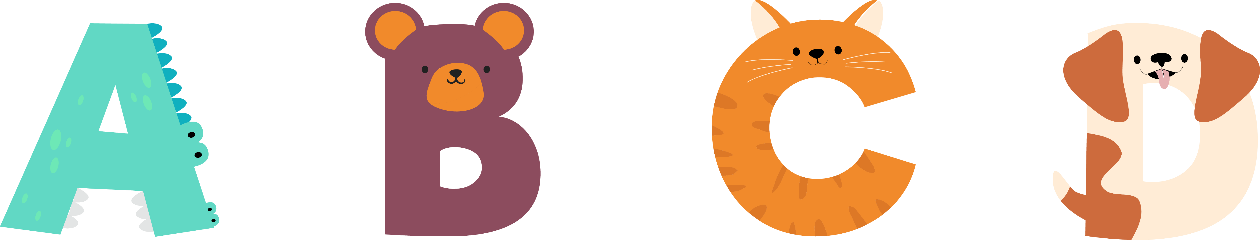 Tràng An
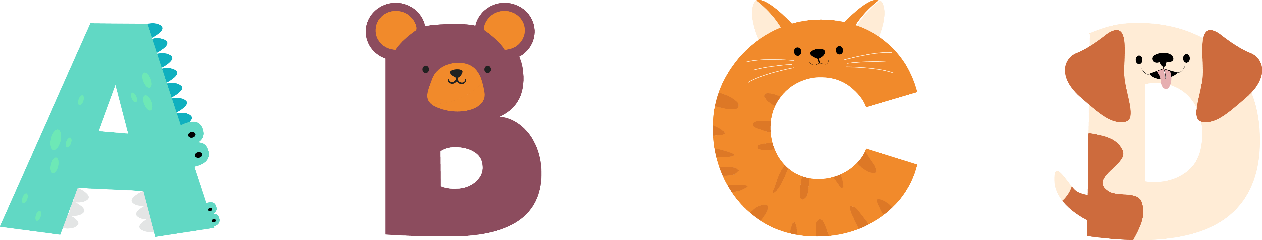 Biển Đà Nẵng
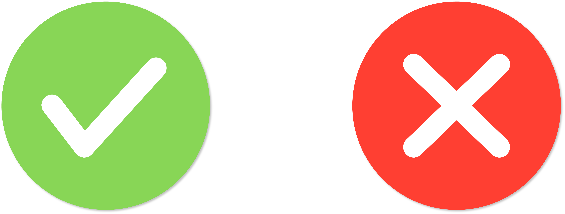 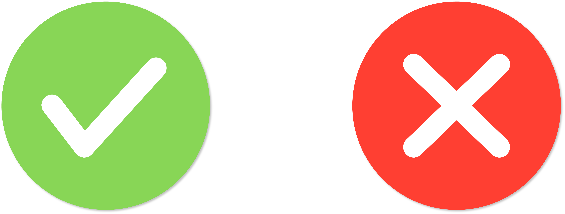 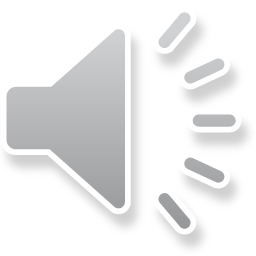 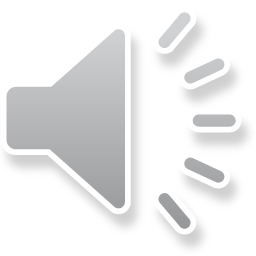 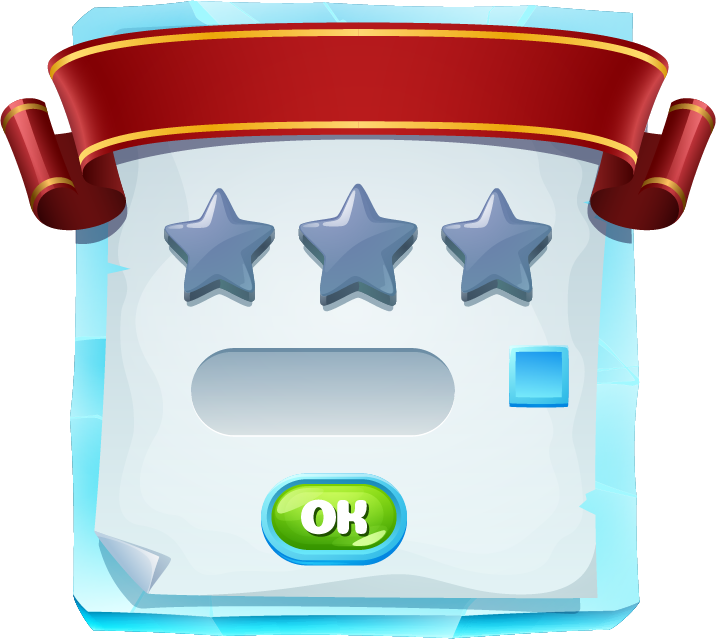 UNLUCKY
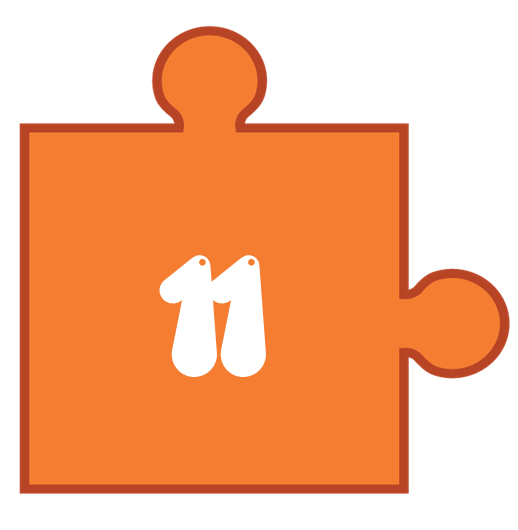 - 15
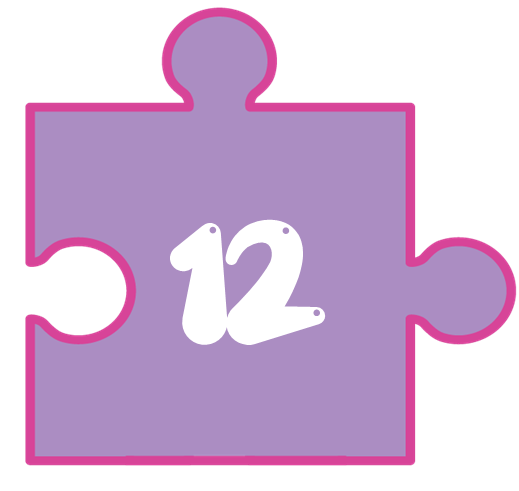 Nêu những việc cần làm để bảo vệ di tích lịch sử, 
cảnh quan thiên nhiên
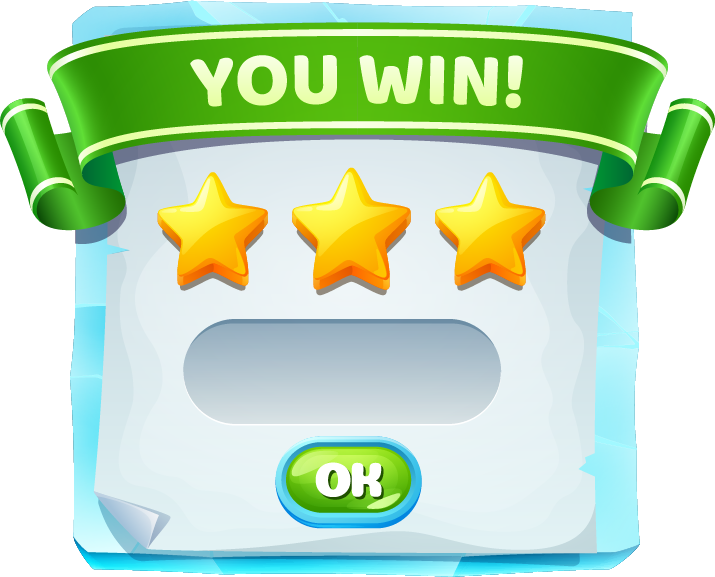 +30
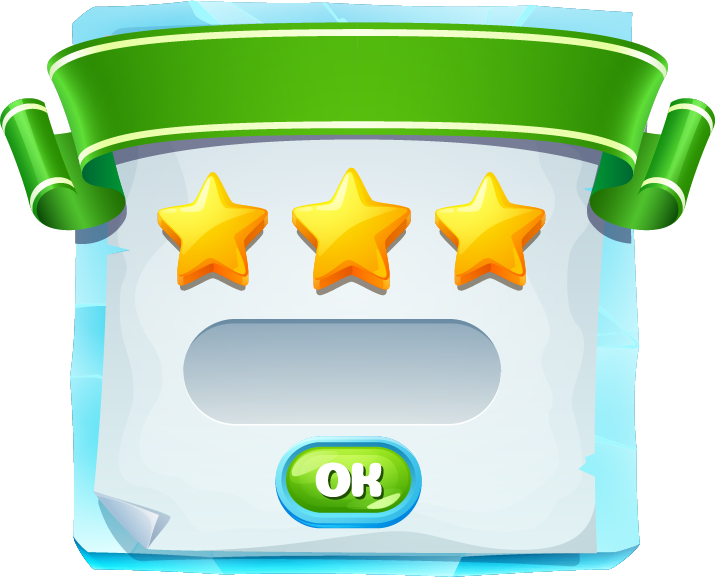 LUCKY NUMBER
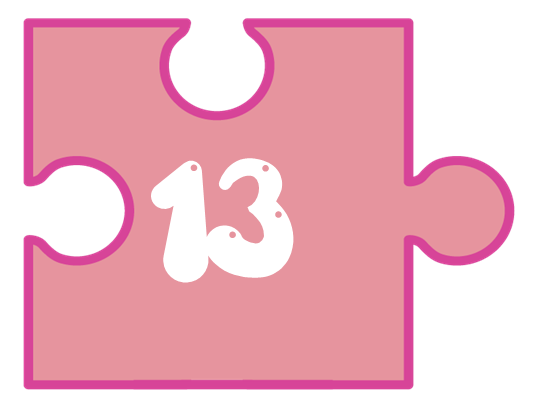 + 20
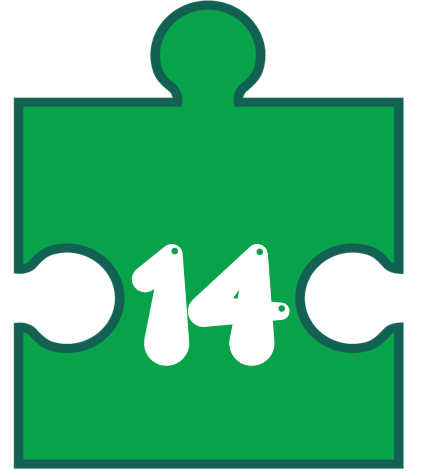 Sản xuất nông nghiệp bao gồm những hoạt động nào?
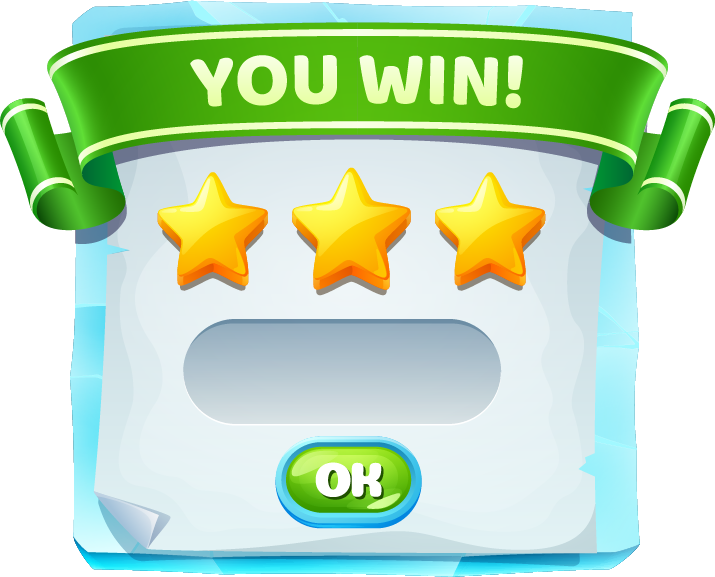 Trồng, bảo vệ, khai thác rừng
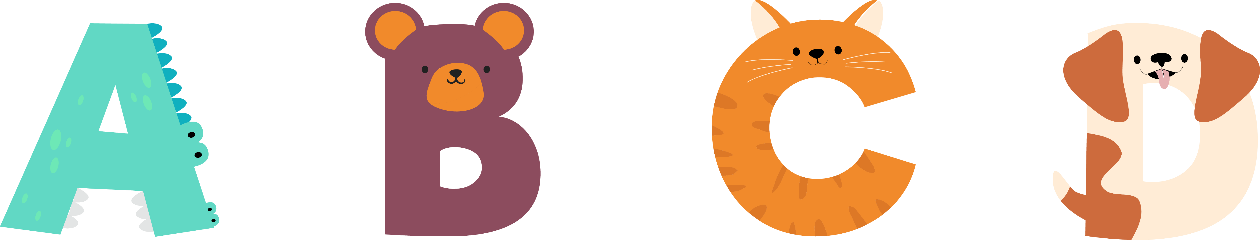 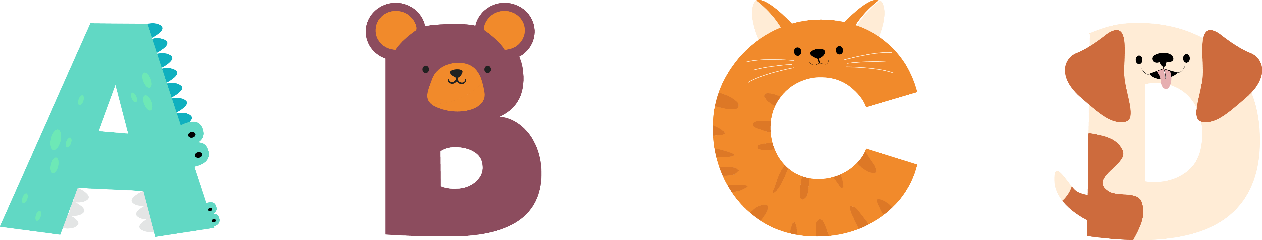 Trồng trọt, 
chăn nuôi
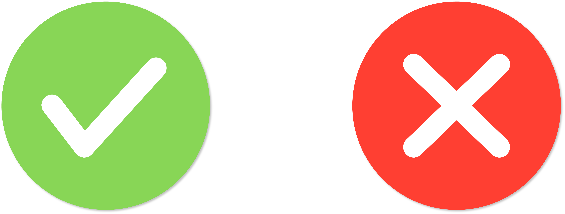 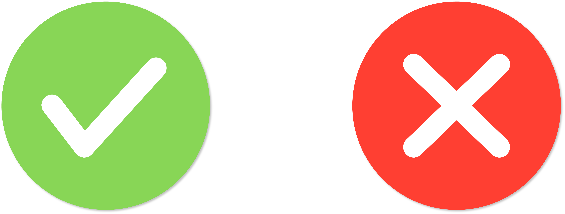 + 15
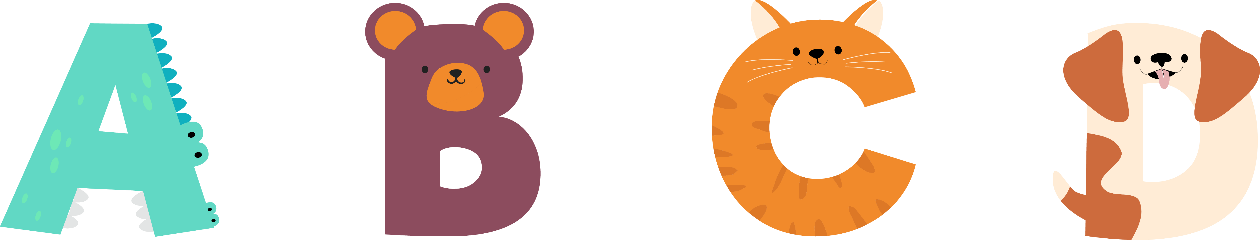 Nuôi và đánh bắt thủy, hải sản
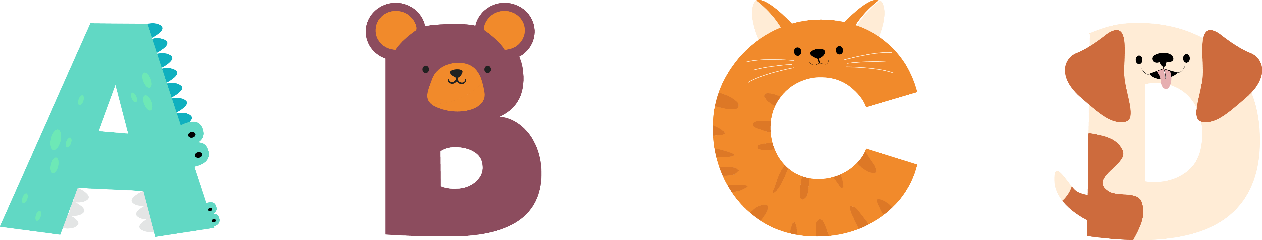 Tất cả đáp án trên
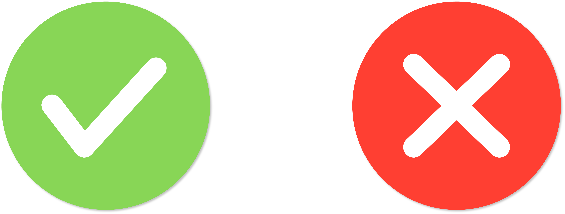 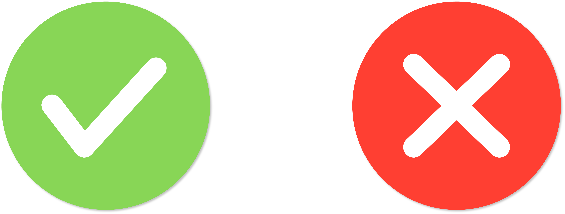 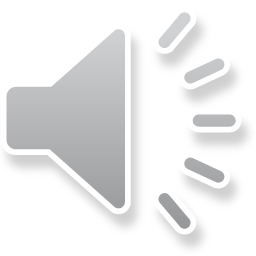 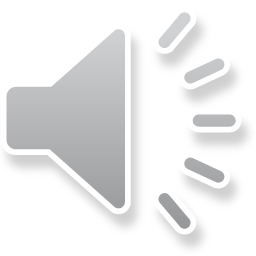 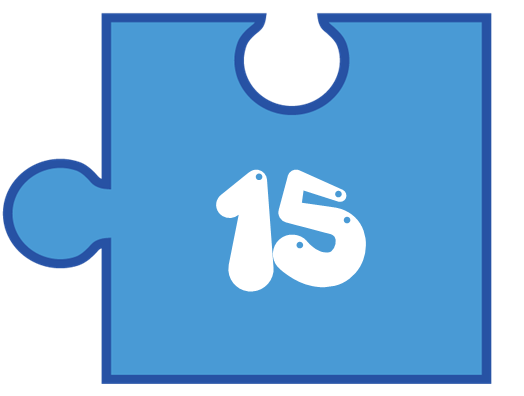 Em hãy giới thiệu một số loại cây và cho biết cây đó có rễ chùm hay rễ cọc
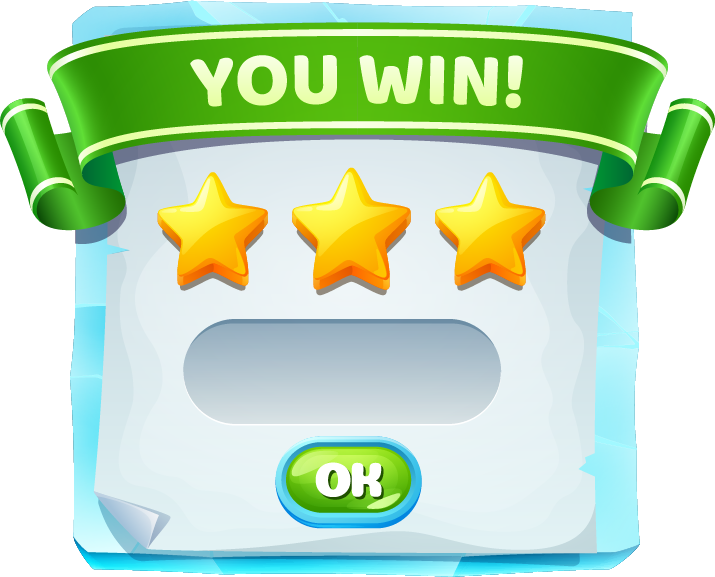 + 25
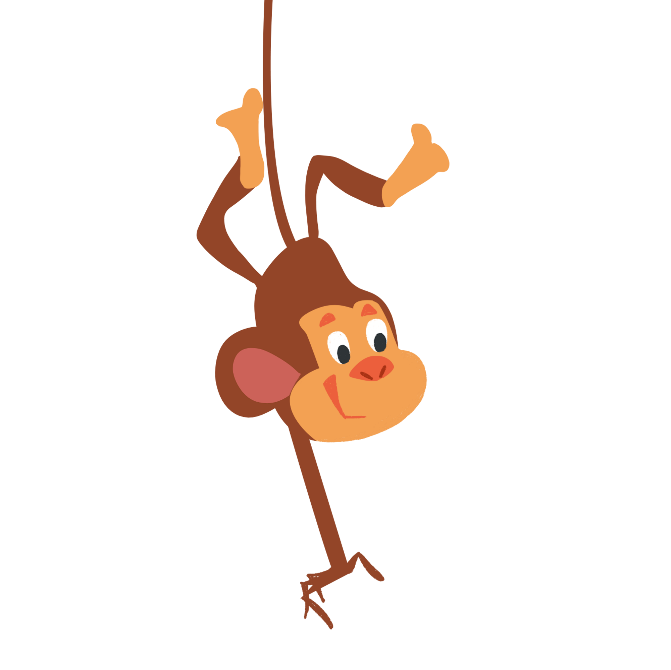 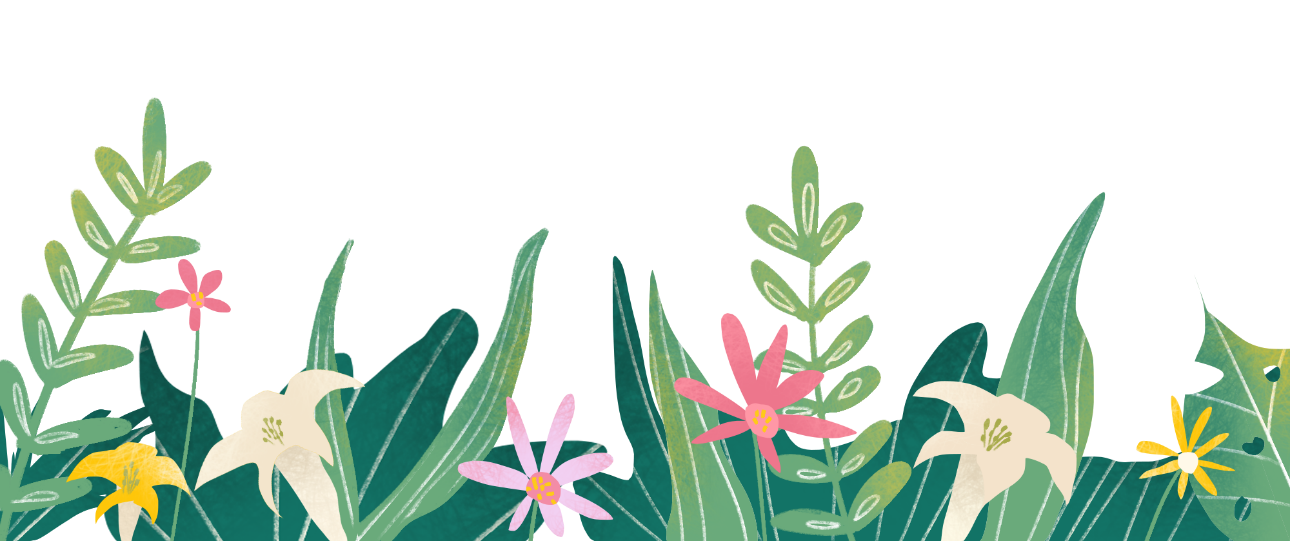 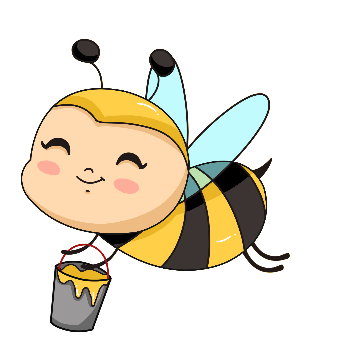 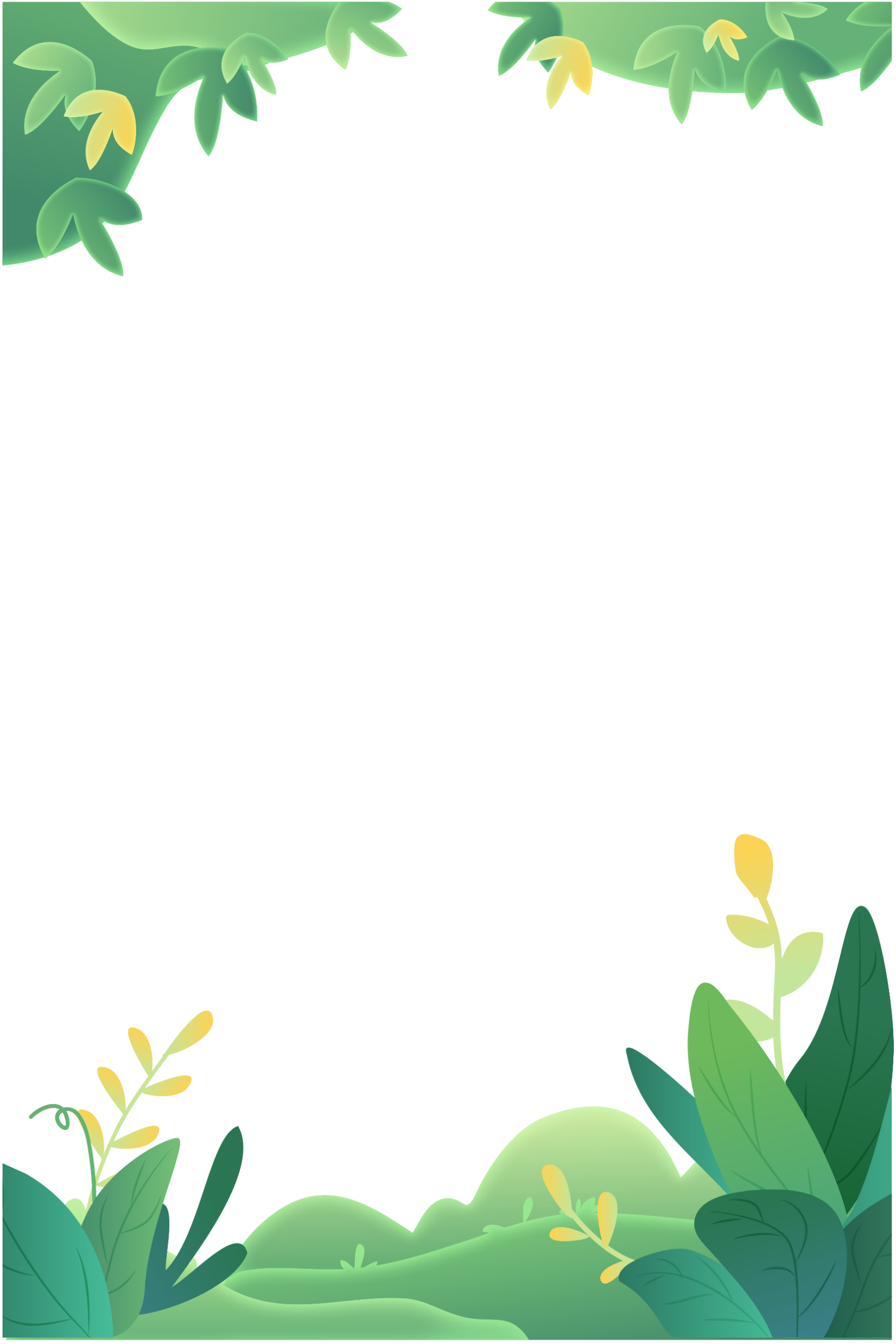 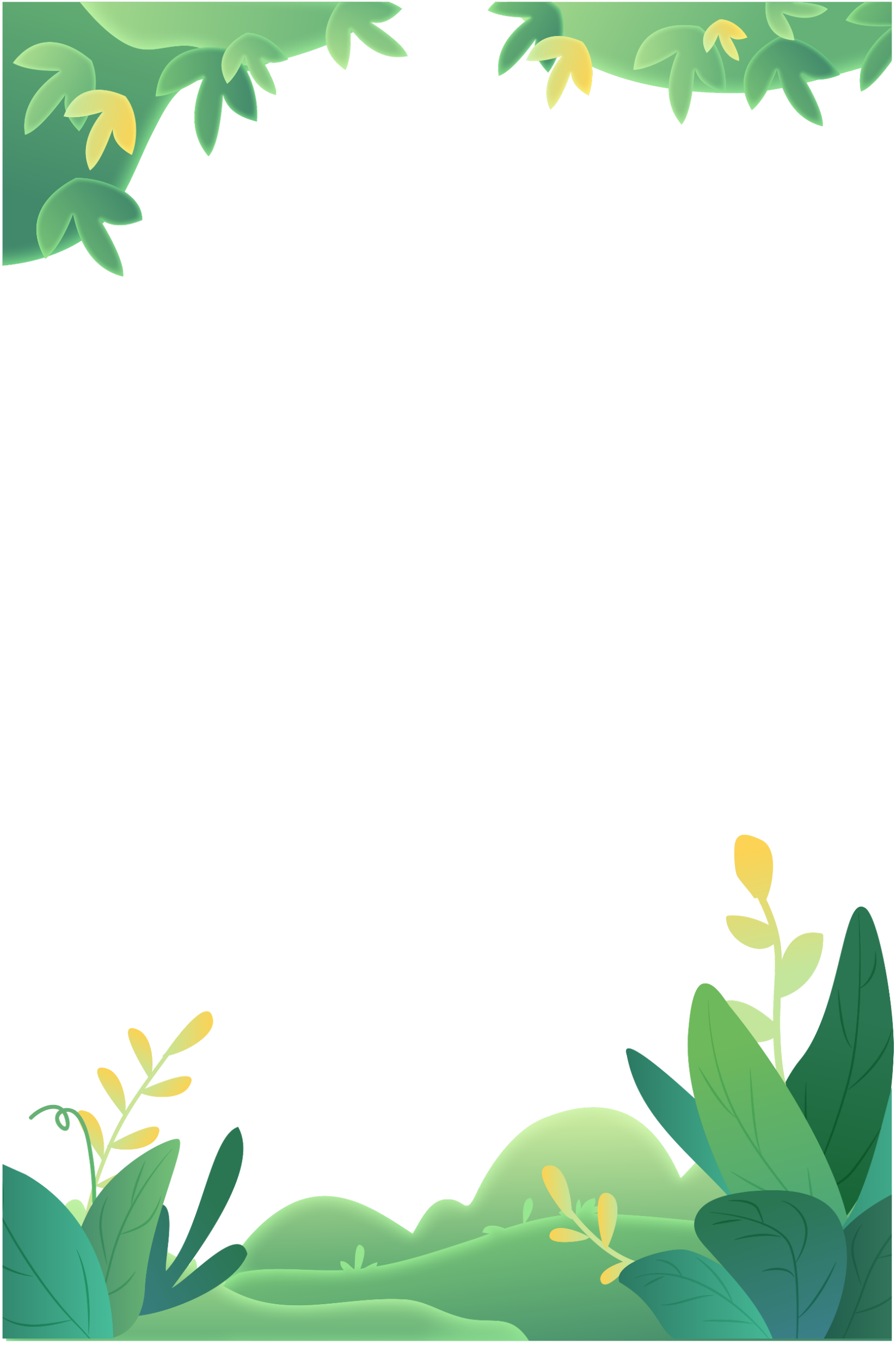 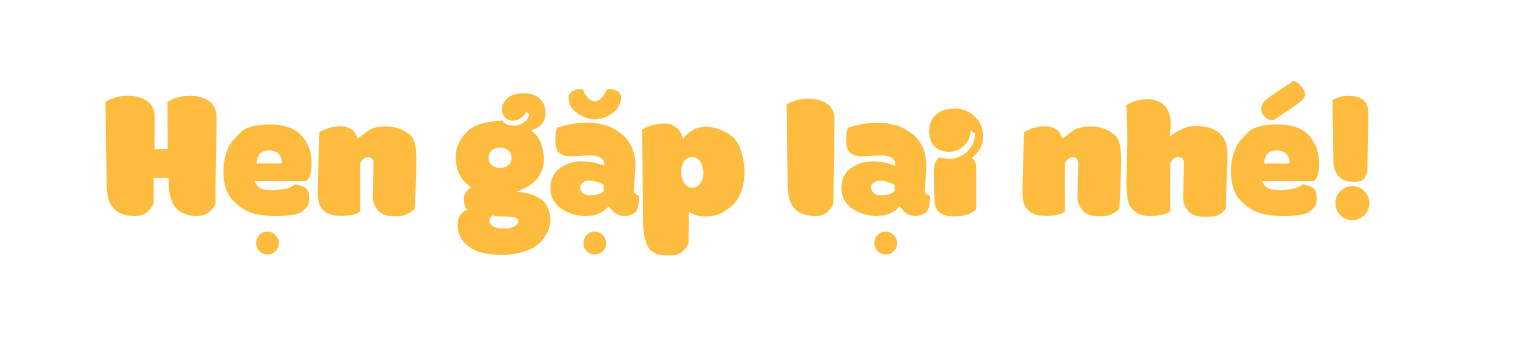 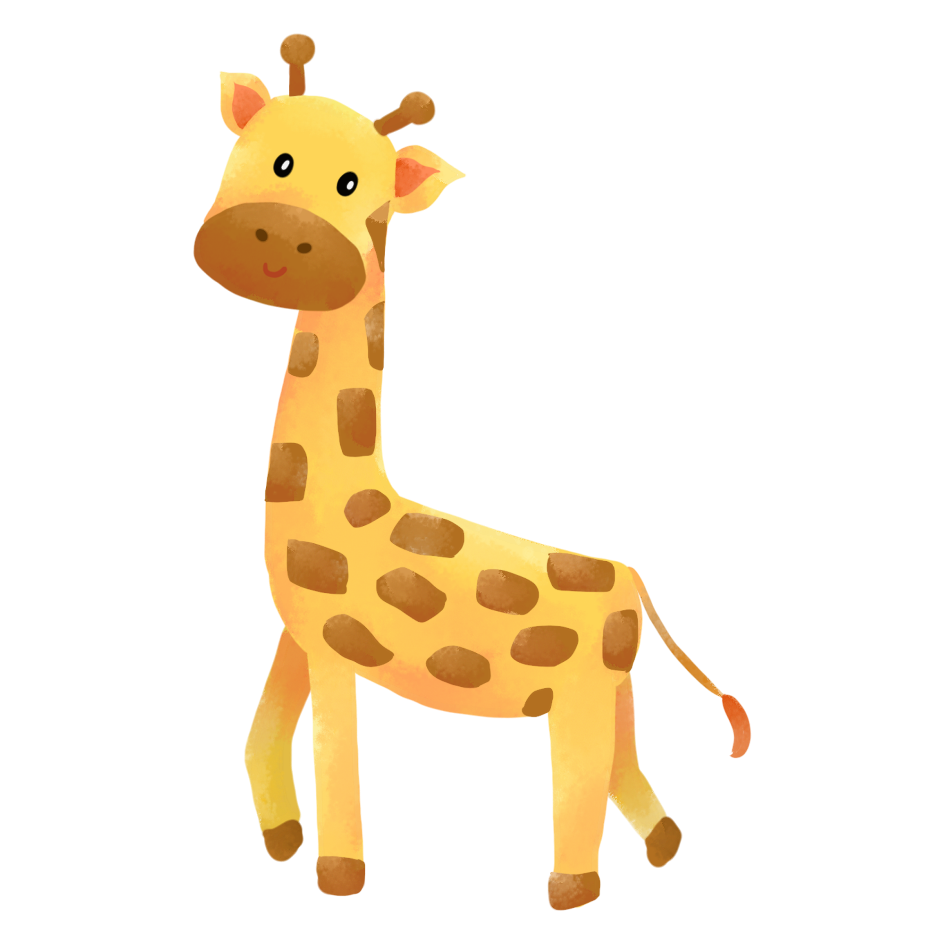 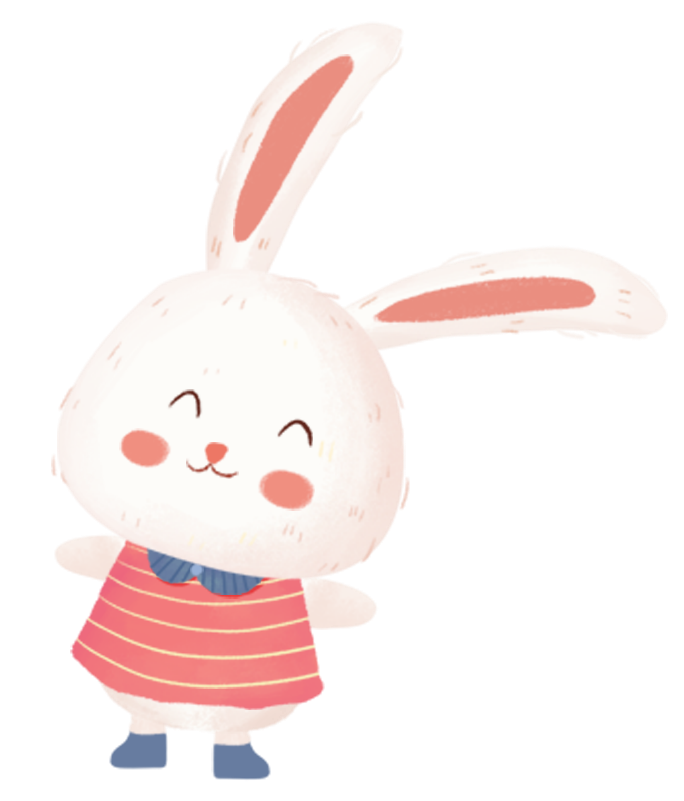